МАТЕРИАЛЫ ПО ПроектУ «Счастливые дети»волонтёрского клуба «Новое поколение»
г. Киреевск 2019г.
Развлекательное мероприятие «Горшочек золота»
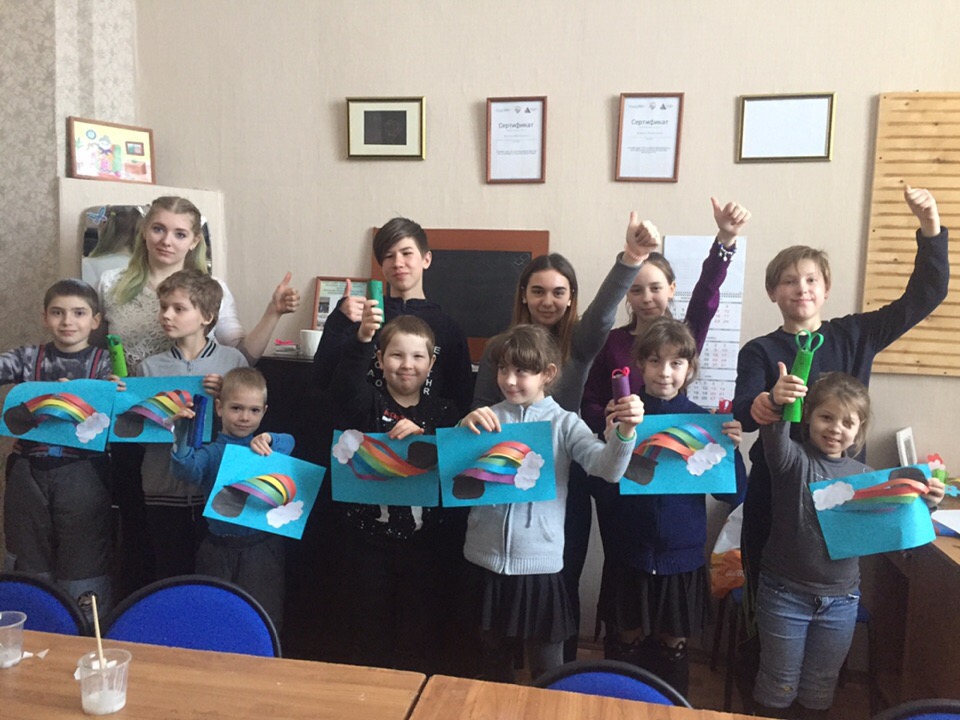 Мастер-класс «Открытка для мамы»
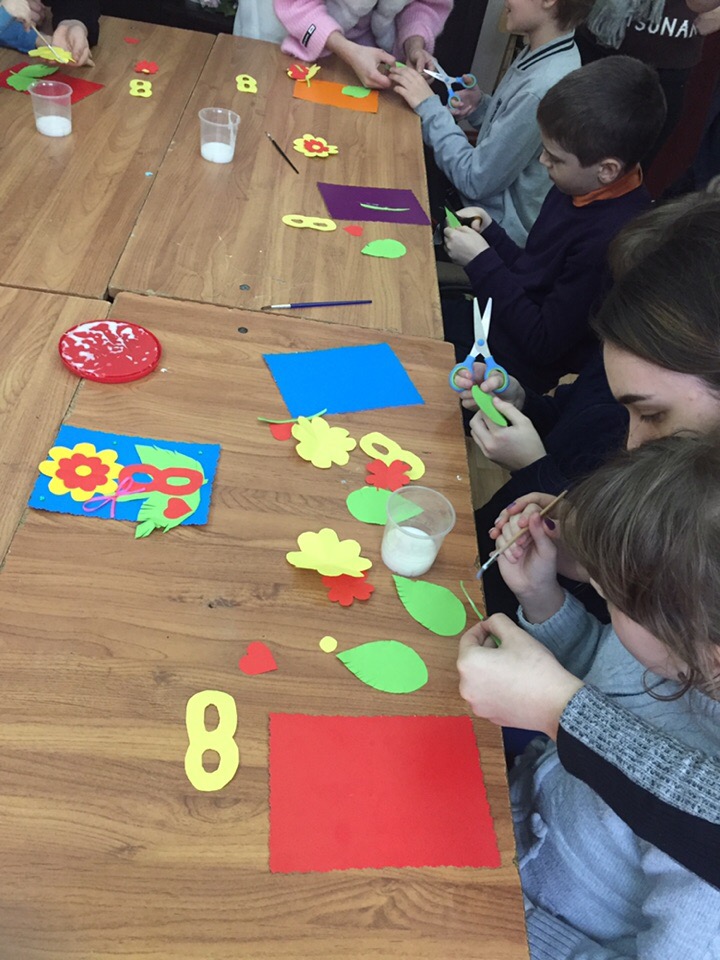 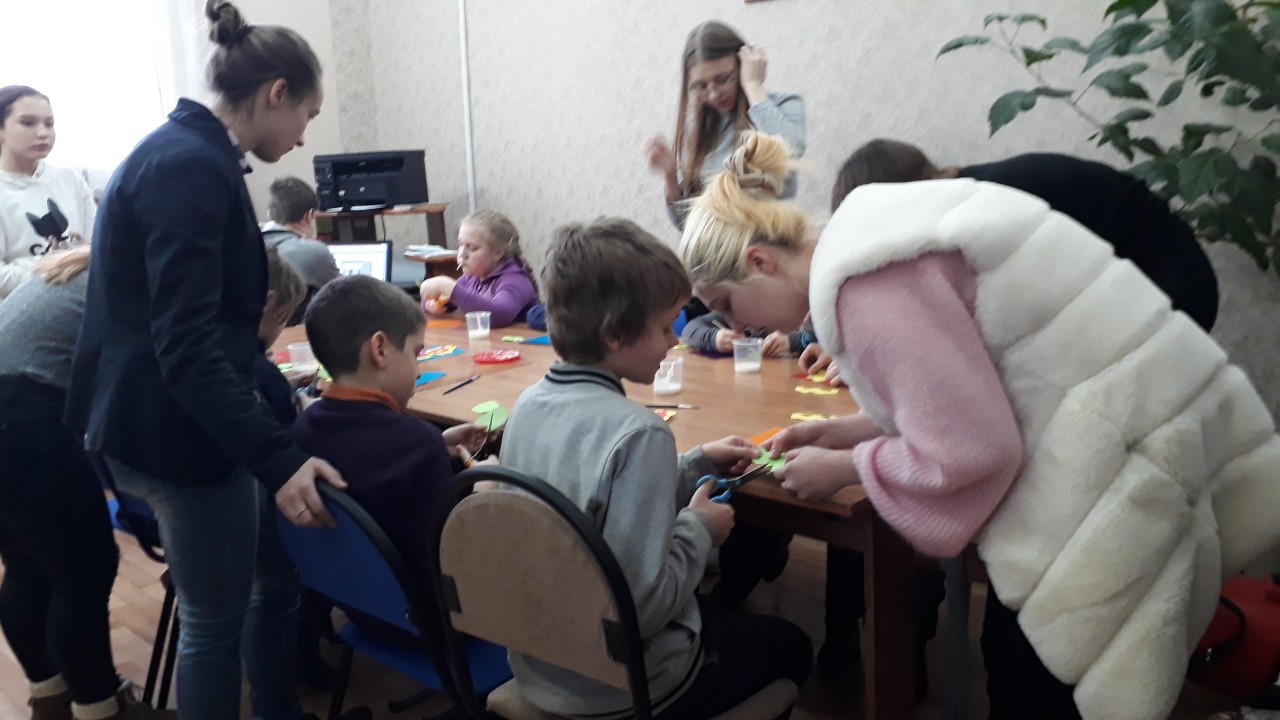 Мастер-класс «Настольные игры своими руками», «Веселая стрелочка»
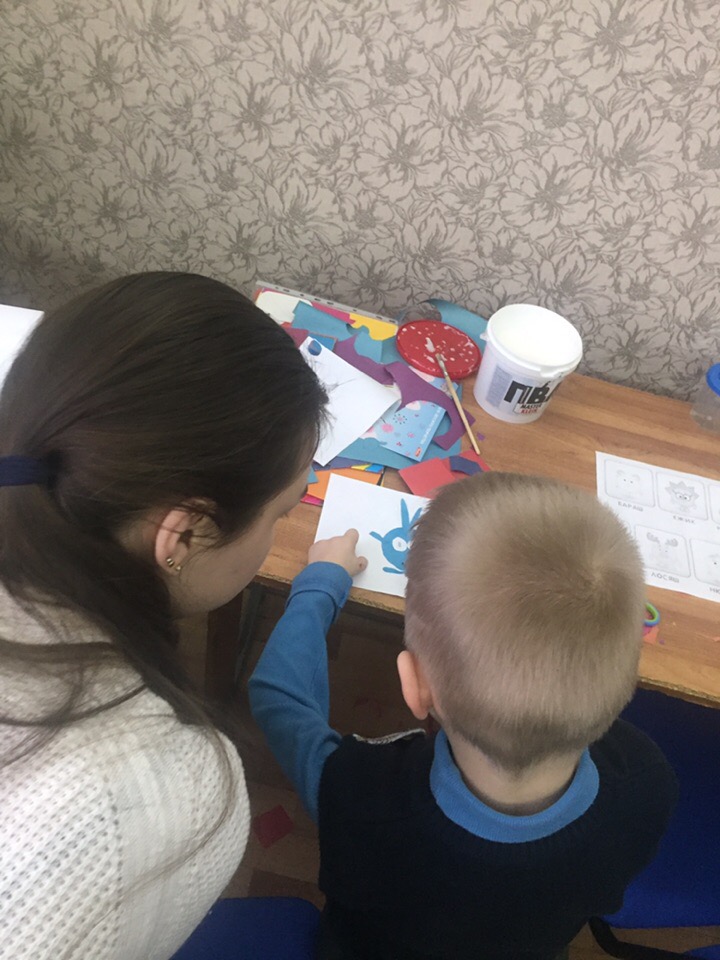 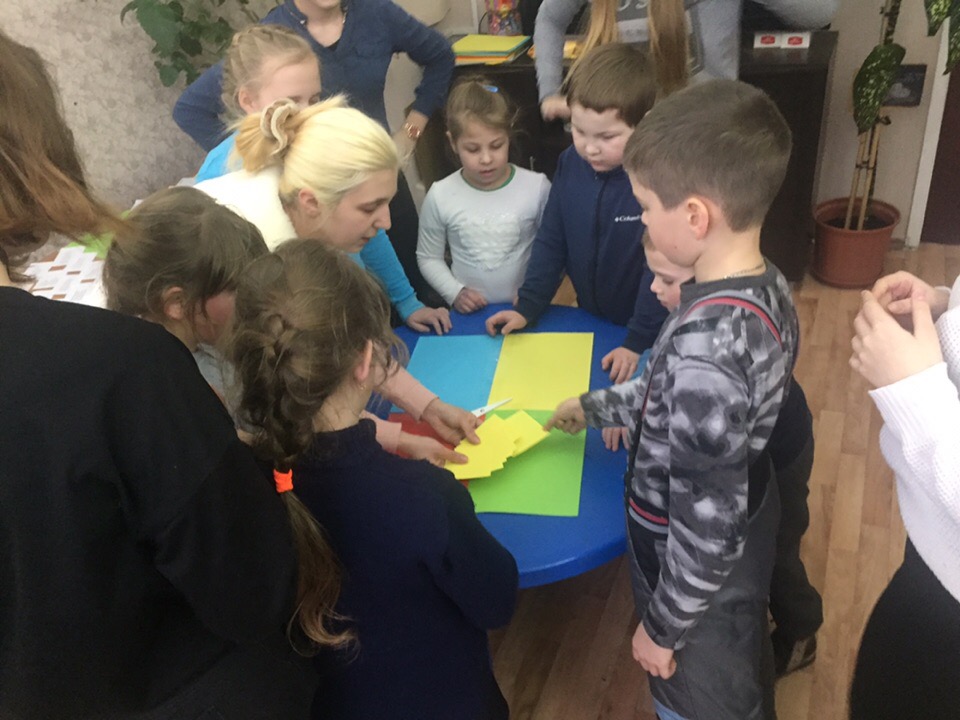 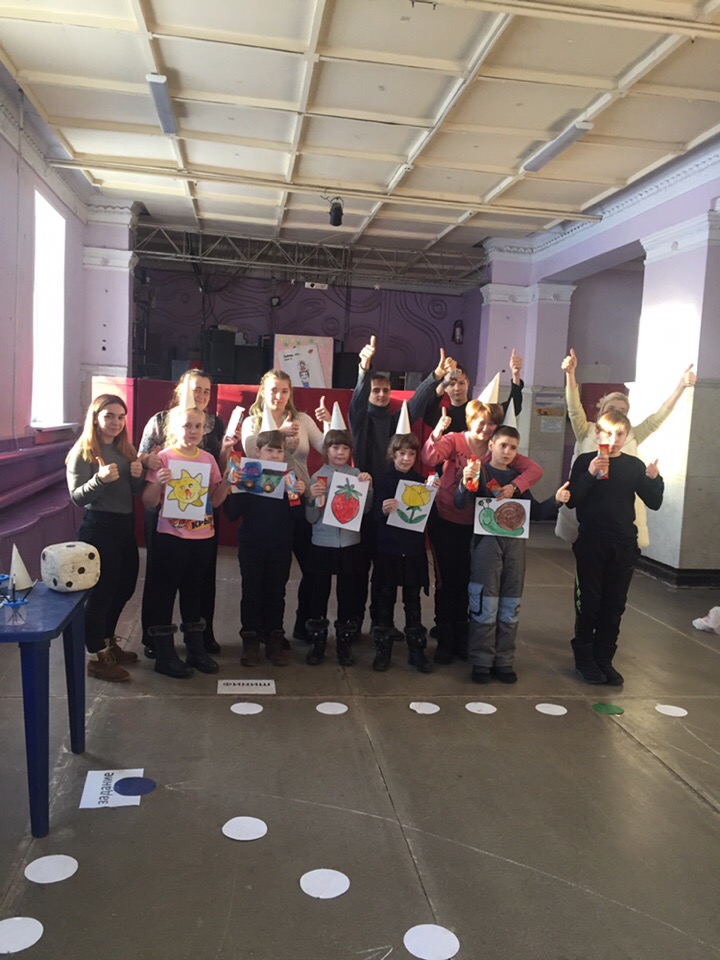 Мастер-класс «Настольные игры своими руками», «Гигантская игра-ходилка»
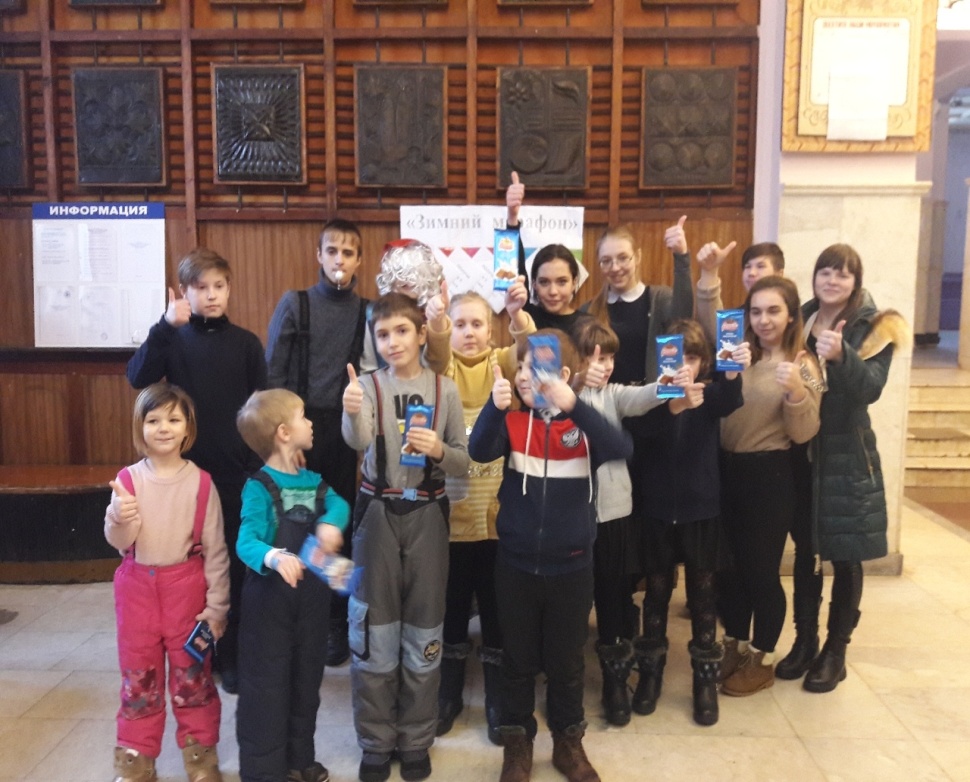 Квест «Зимний марафон»
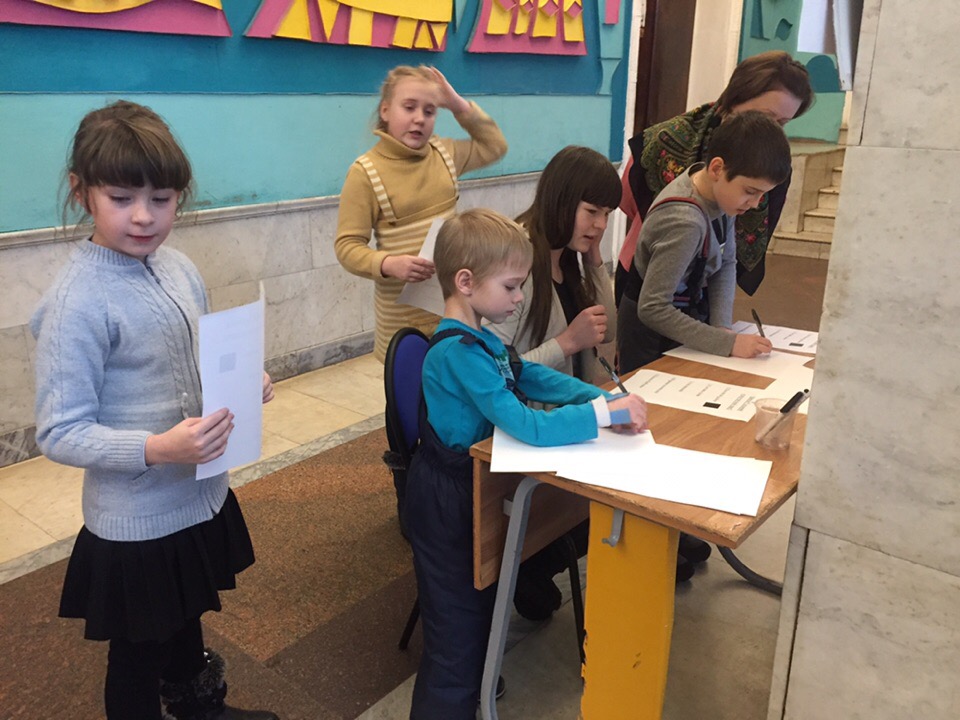 Познавательная программа «В гостях у Скоморошины»
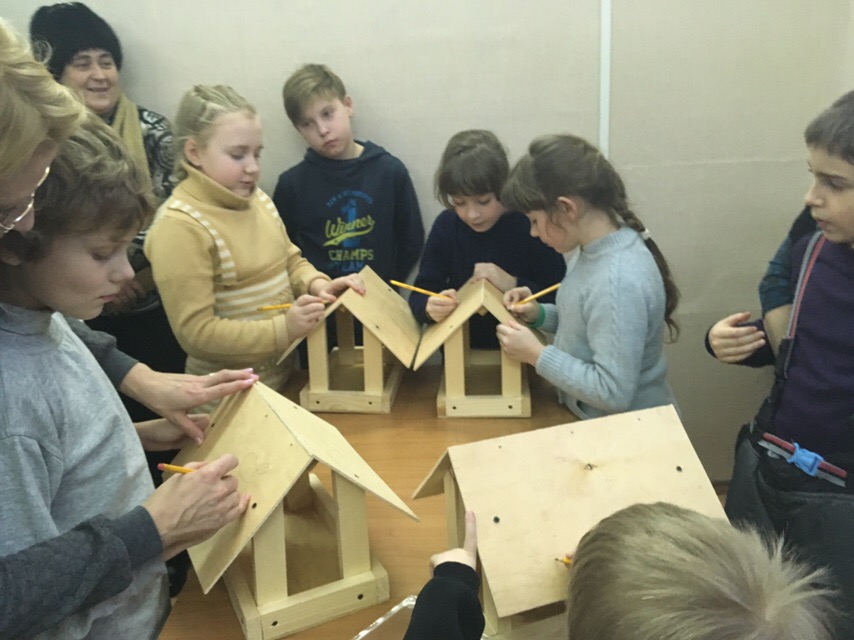 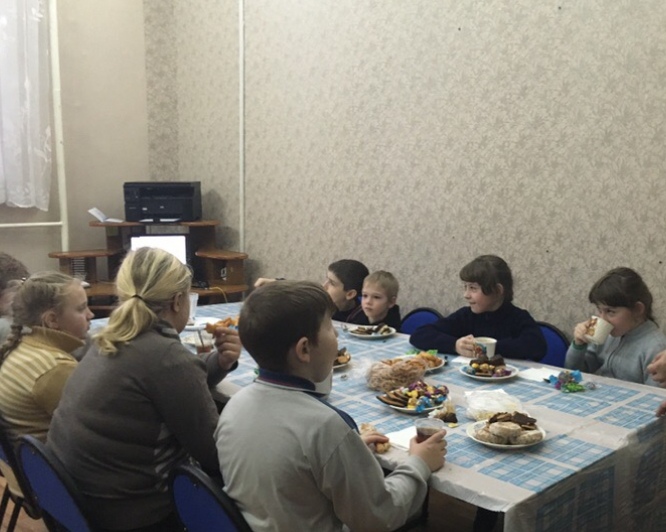 Поделки «Роспись ангелочков» и «Свинка из фетра»
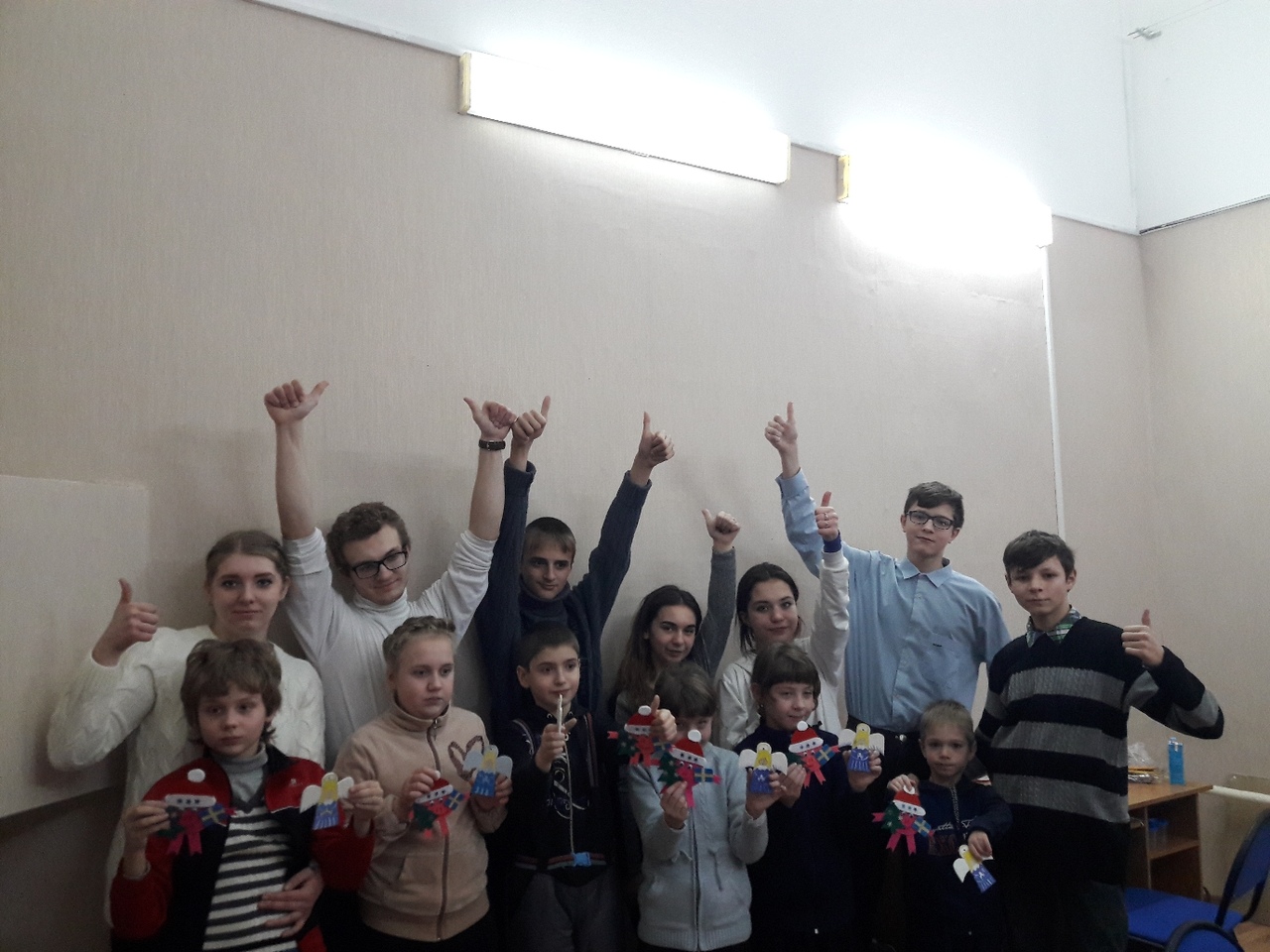 Игровая программа «Я и 7-я»
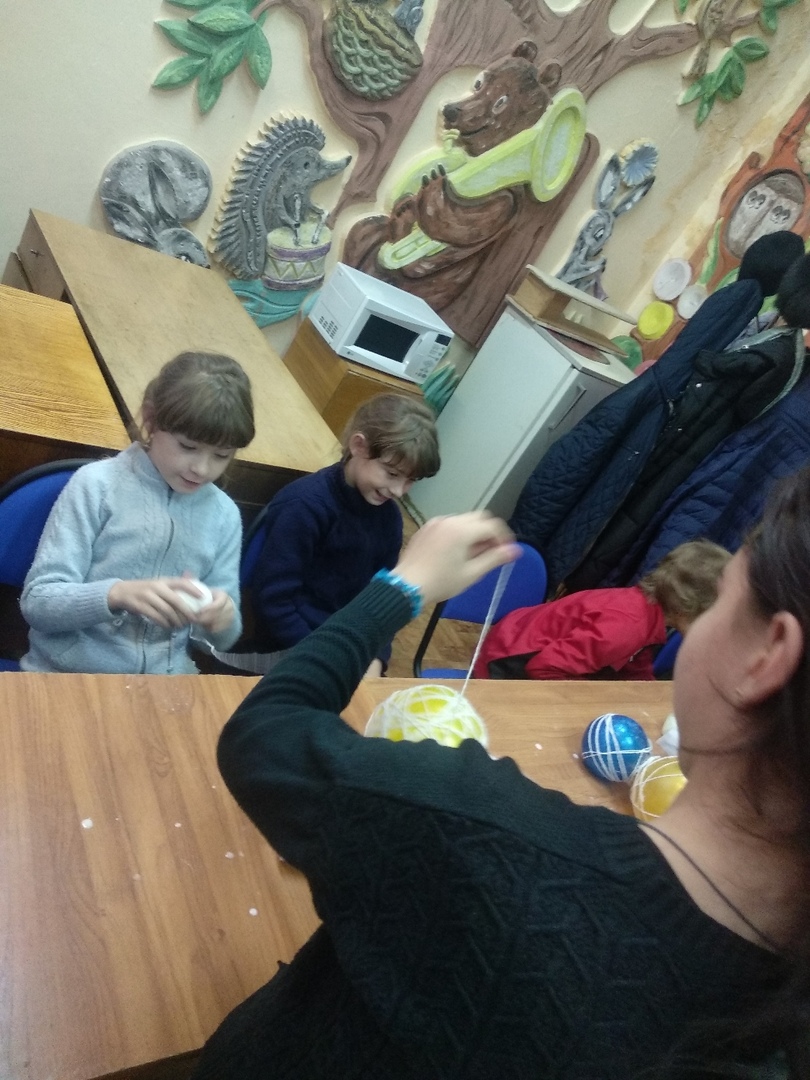 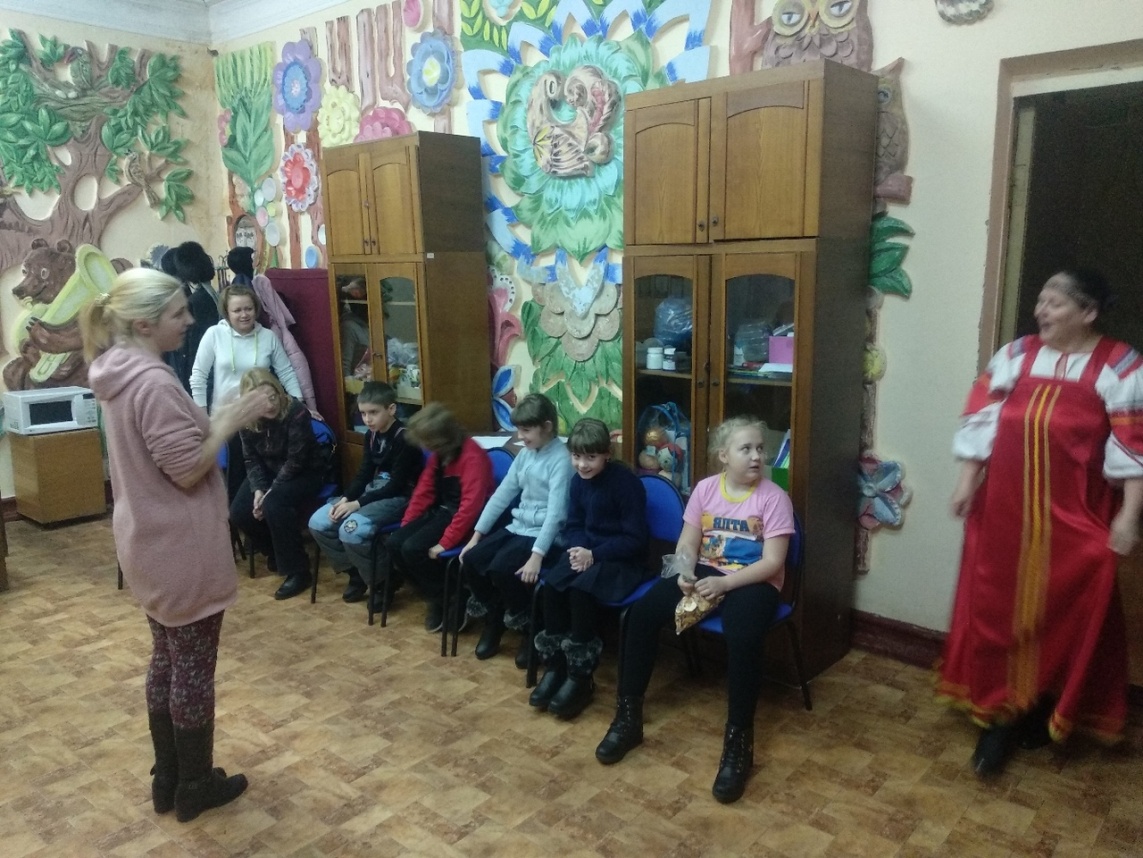 Занятие «Цветущая сакура»
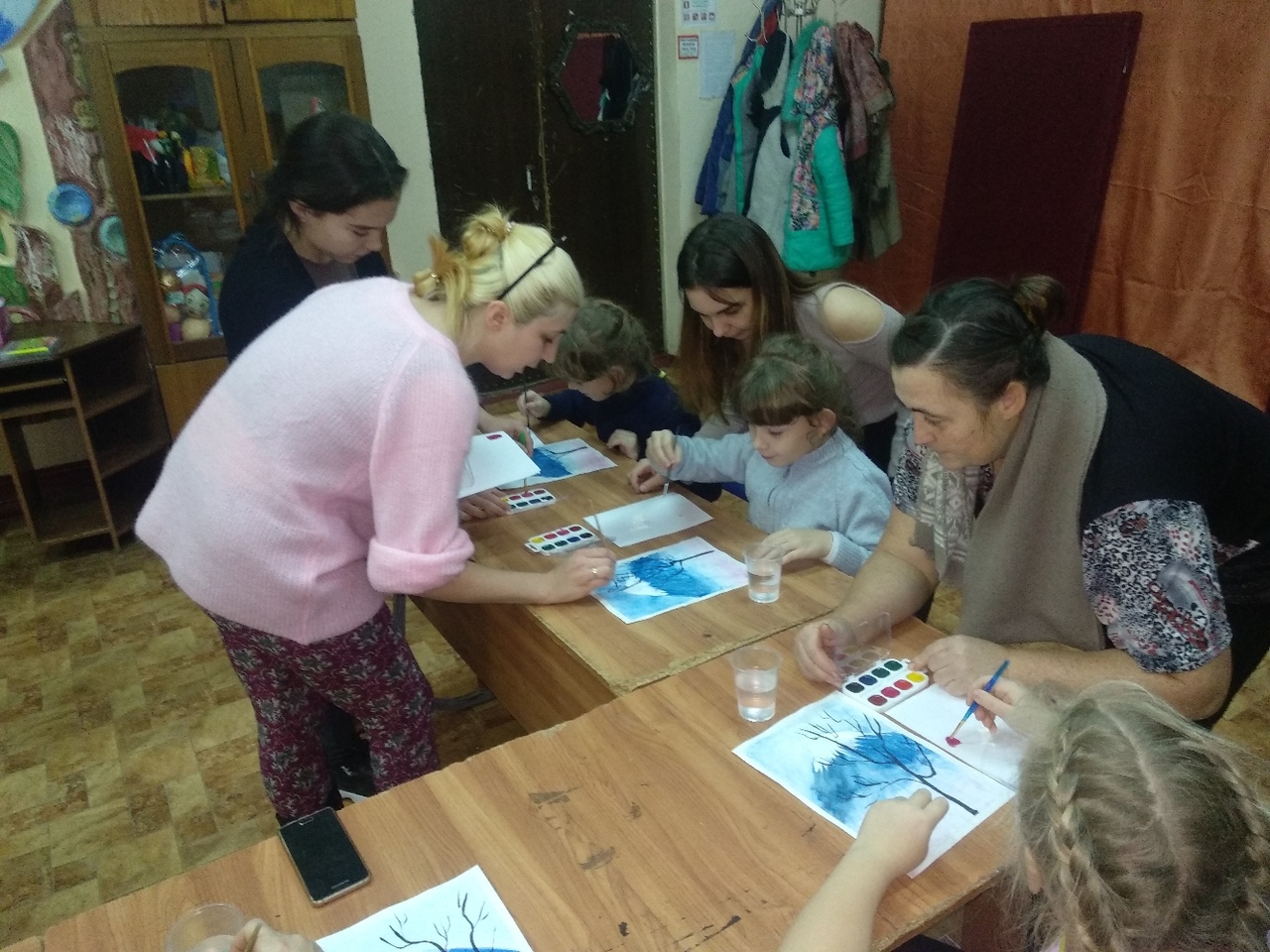 Игровая программа «Мы дарим вам улыбки»
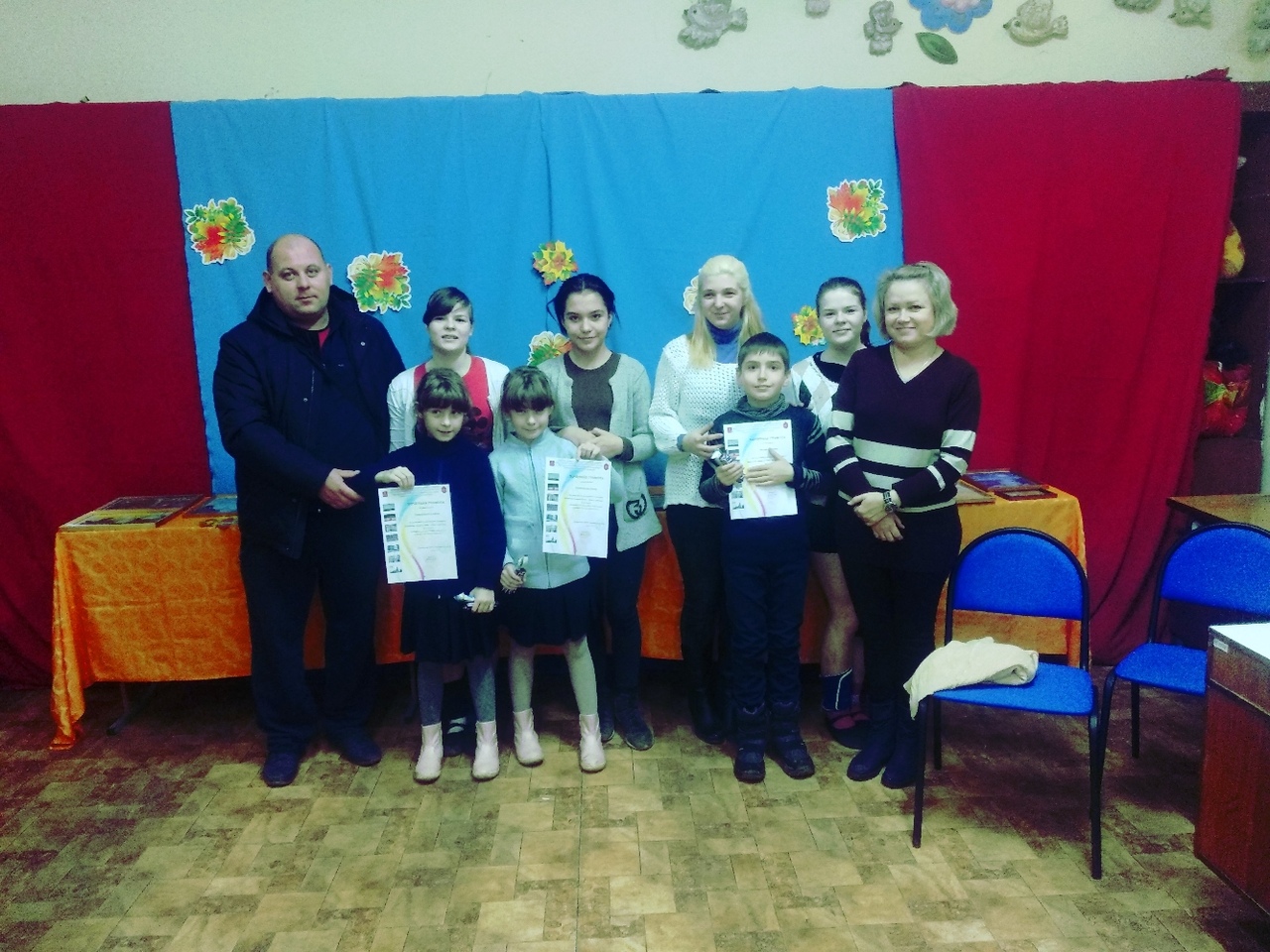 Занятие «Летние фантазии»
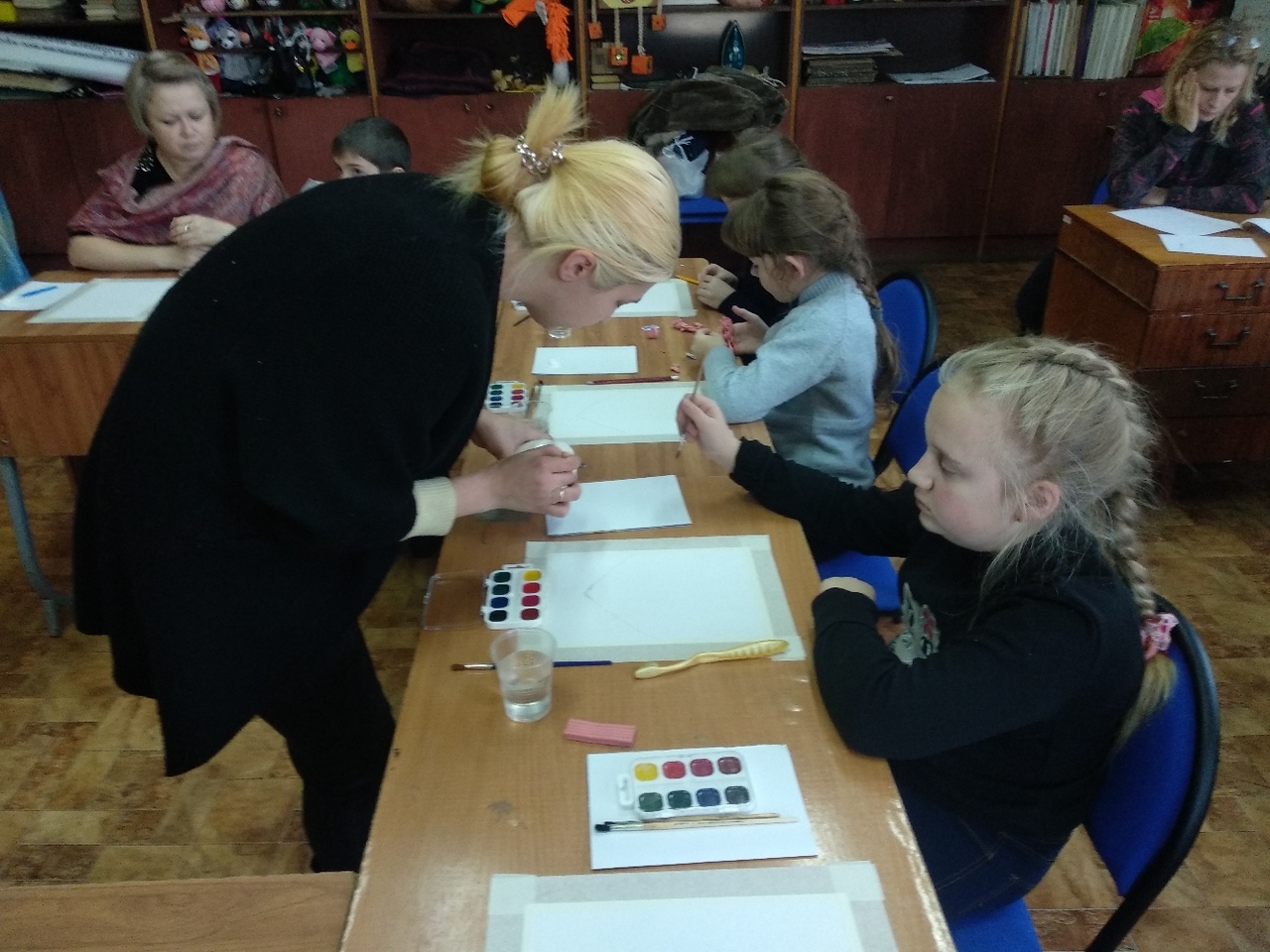 Мастер-класс «Акварельные мечты»
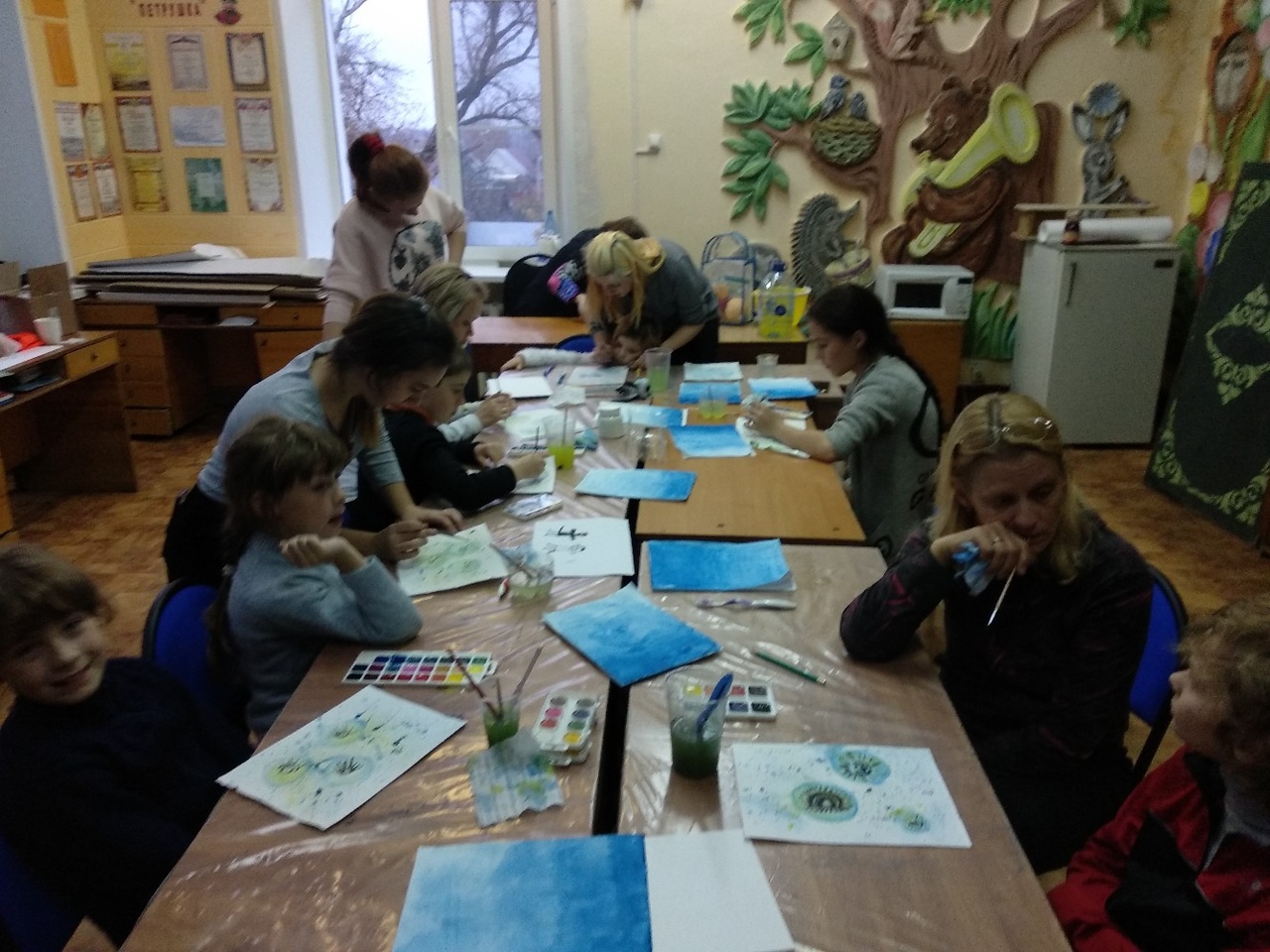 Мастер-класс «Как сделать жвачку для рук»
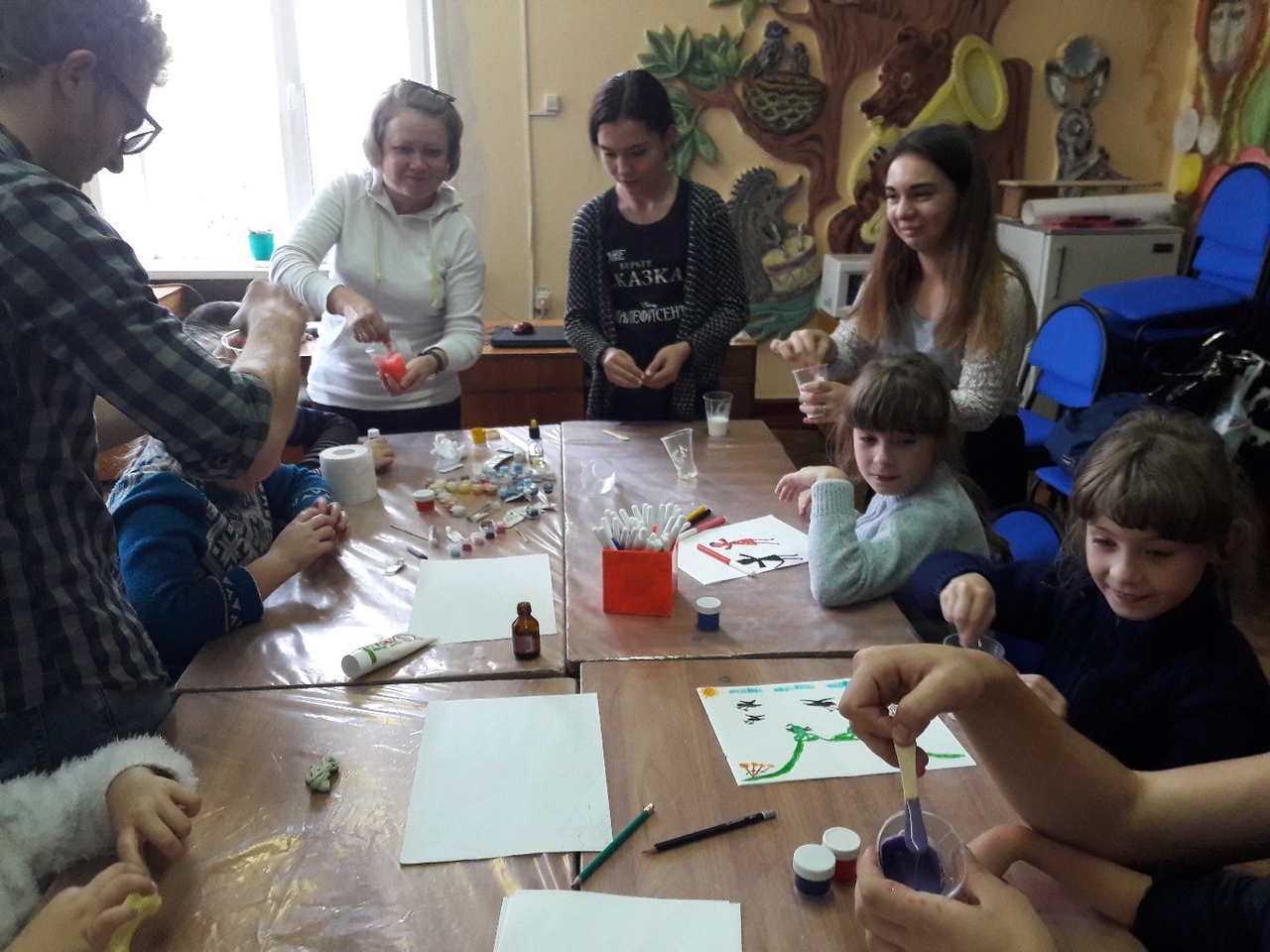 Мастер-класс «Роспись папье-маше»
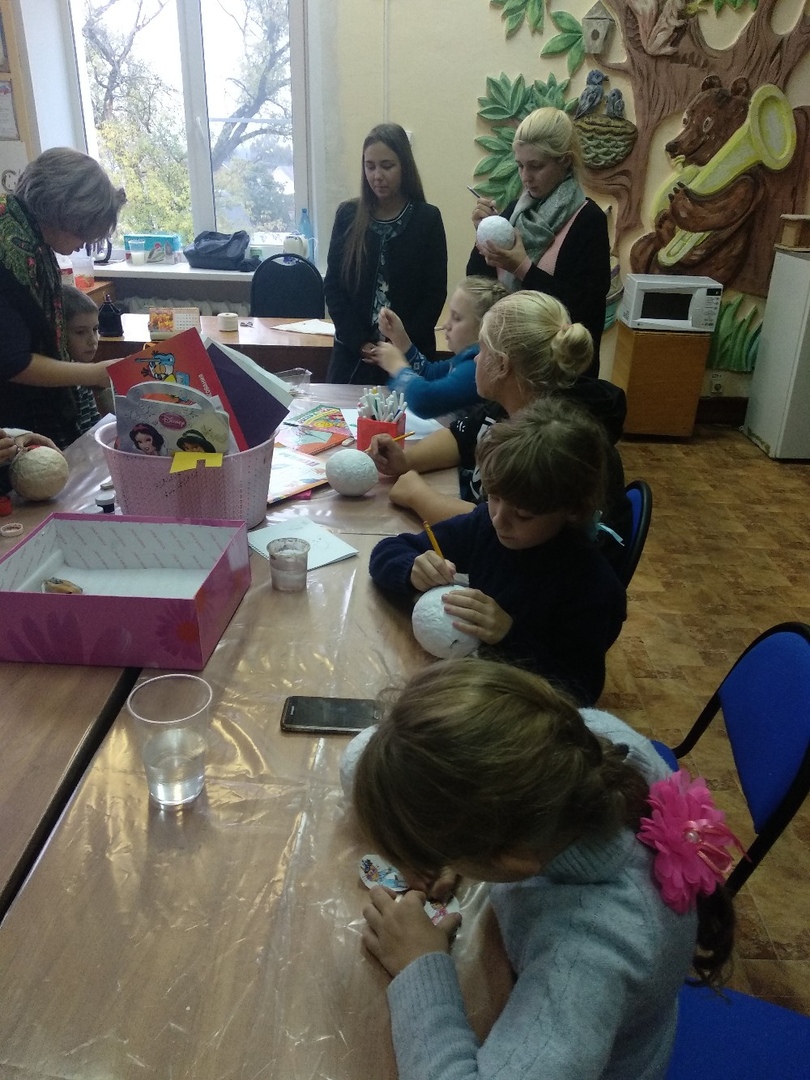 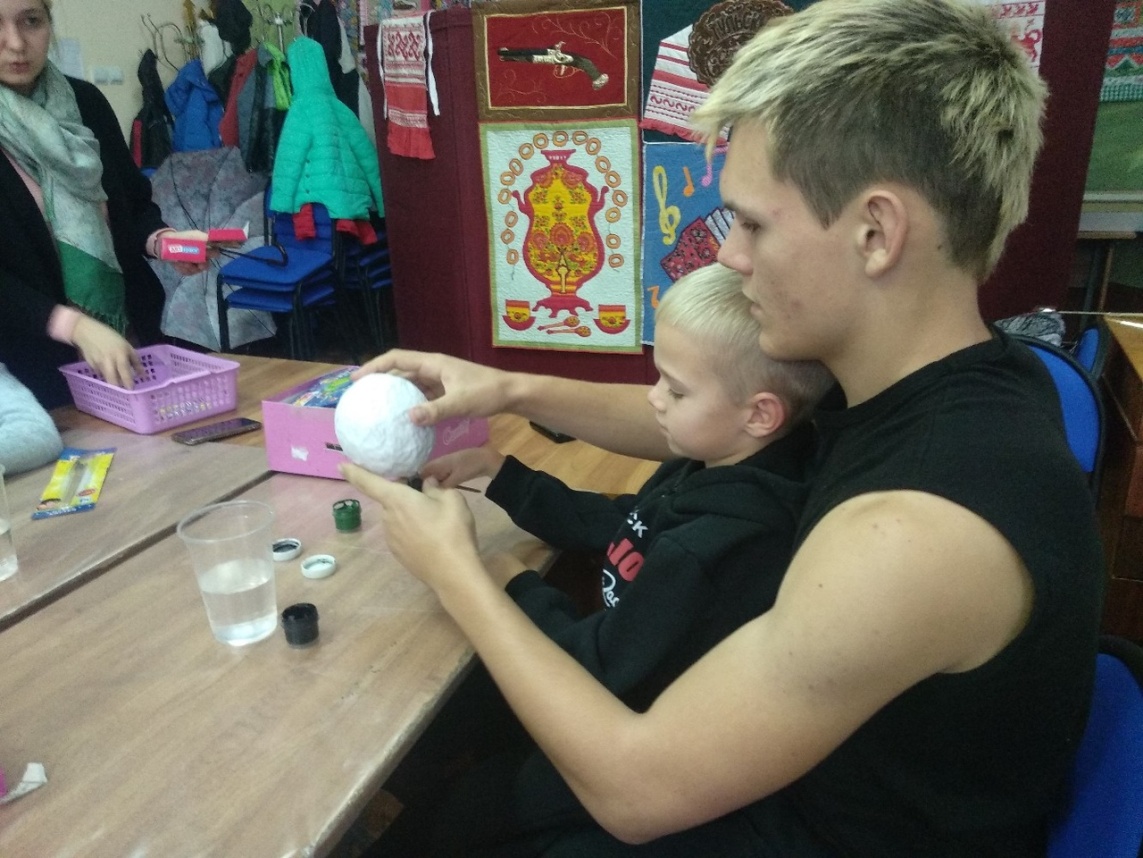 Мастер-класс «Папье-маше или чудеса из бумаги»
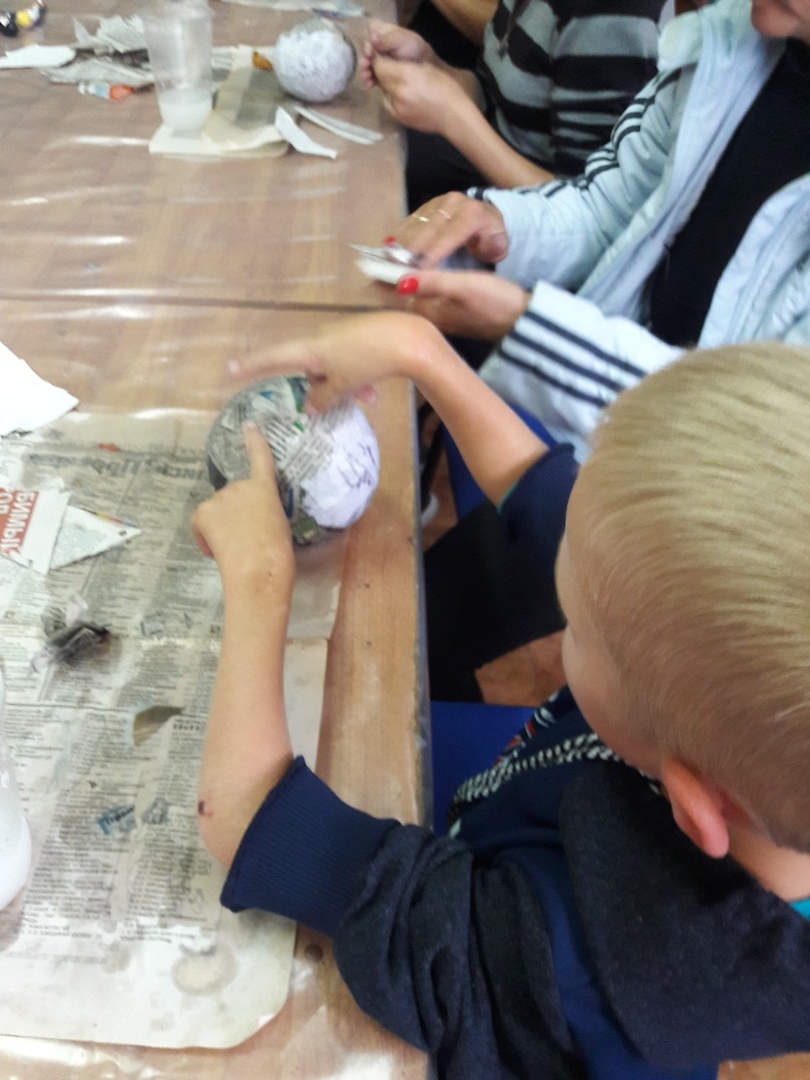 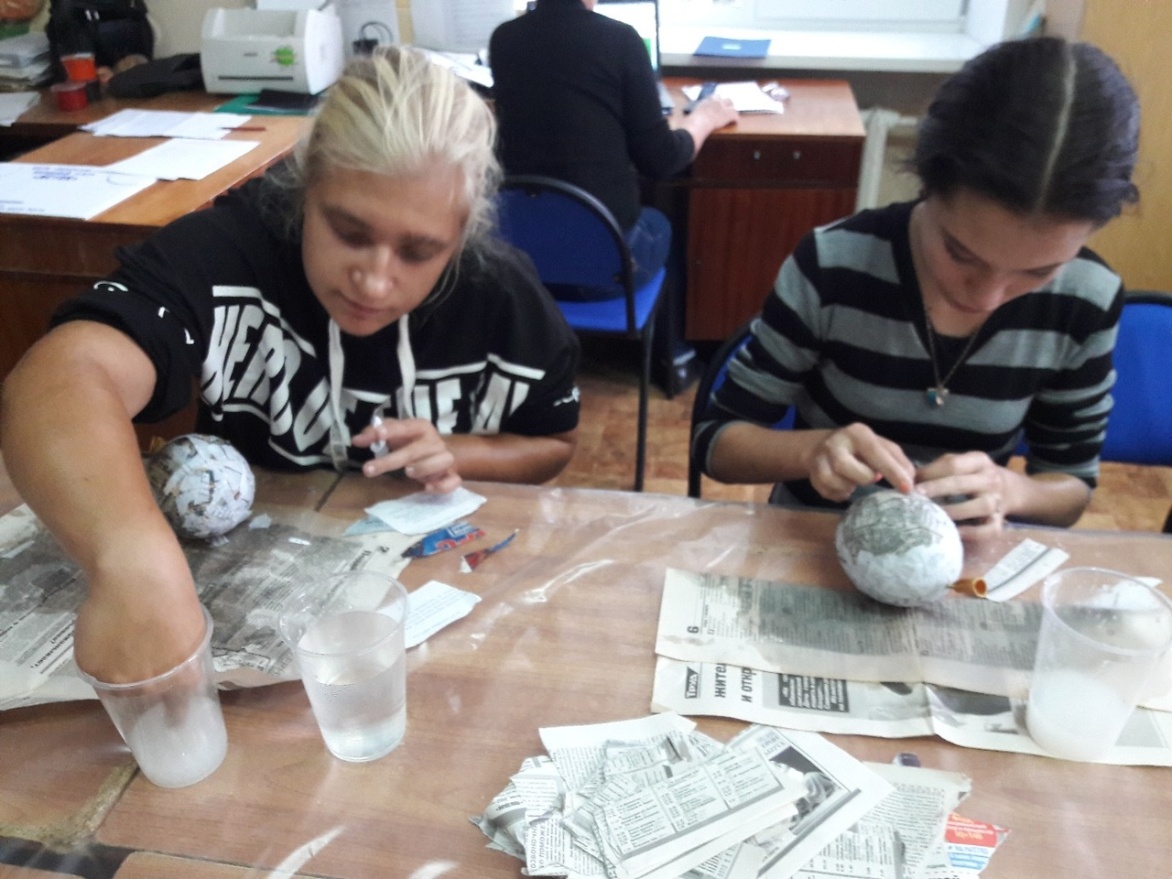 Мастер-класс «Кленовый лист»
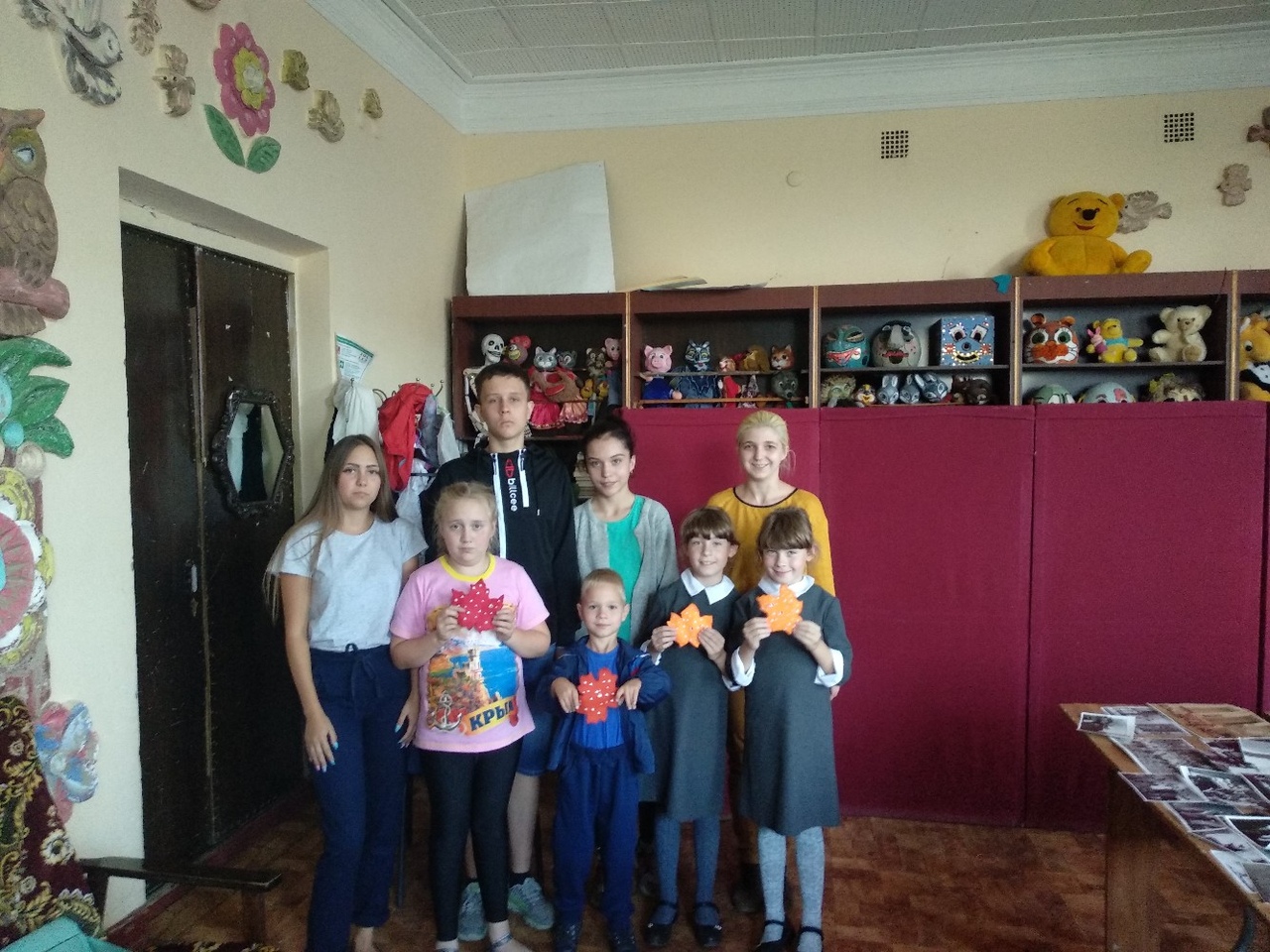 Занятие «Корабль моей мечты»
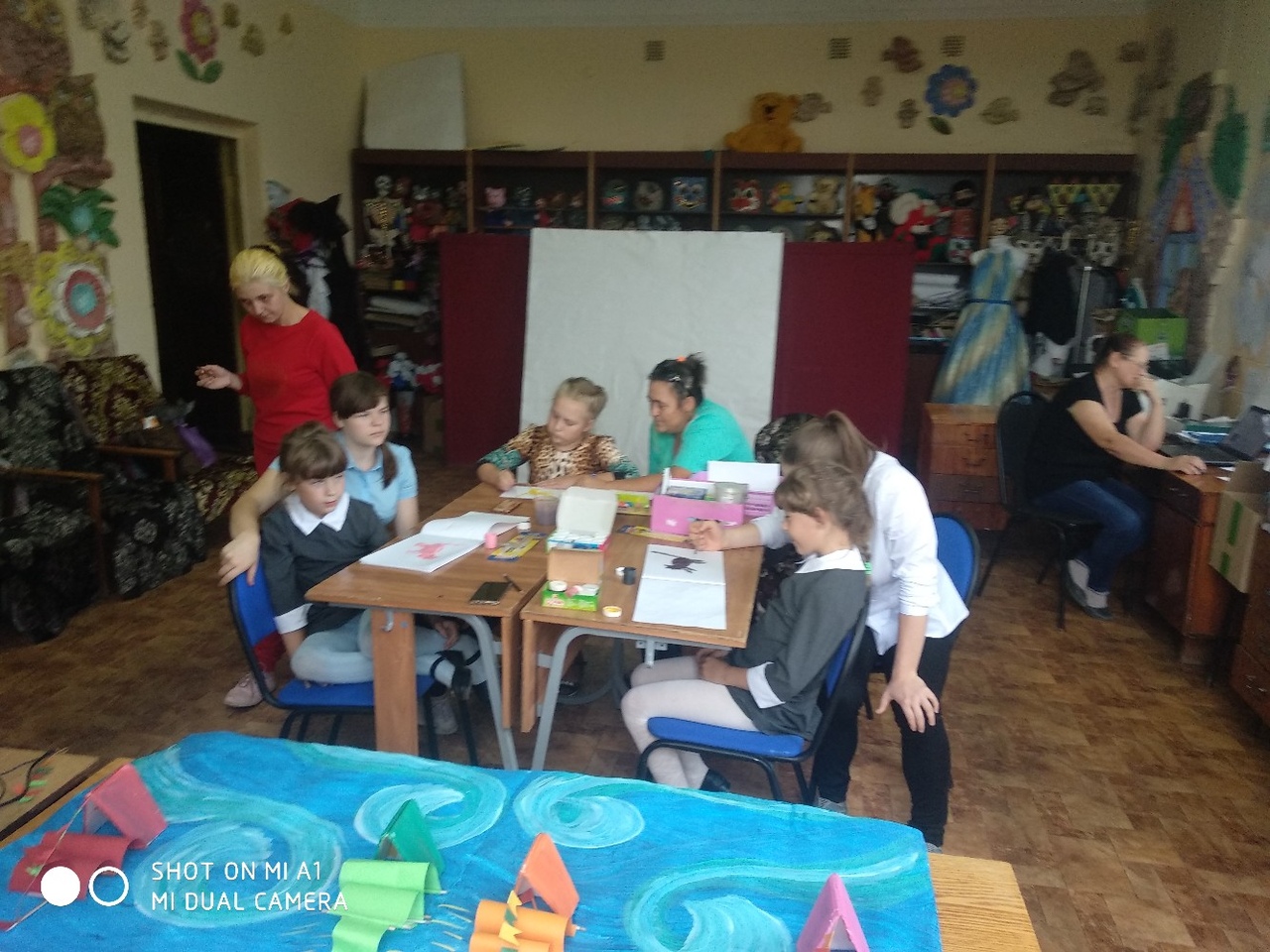 Игровая программа «Как у бабушки на печке»
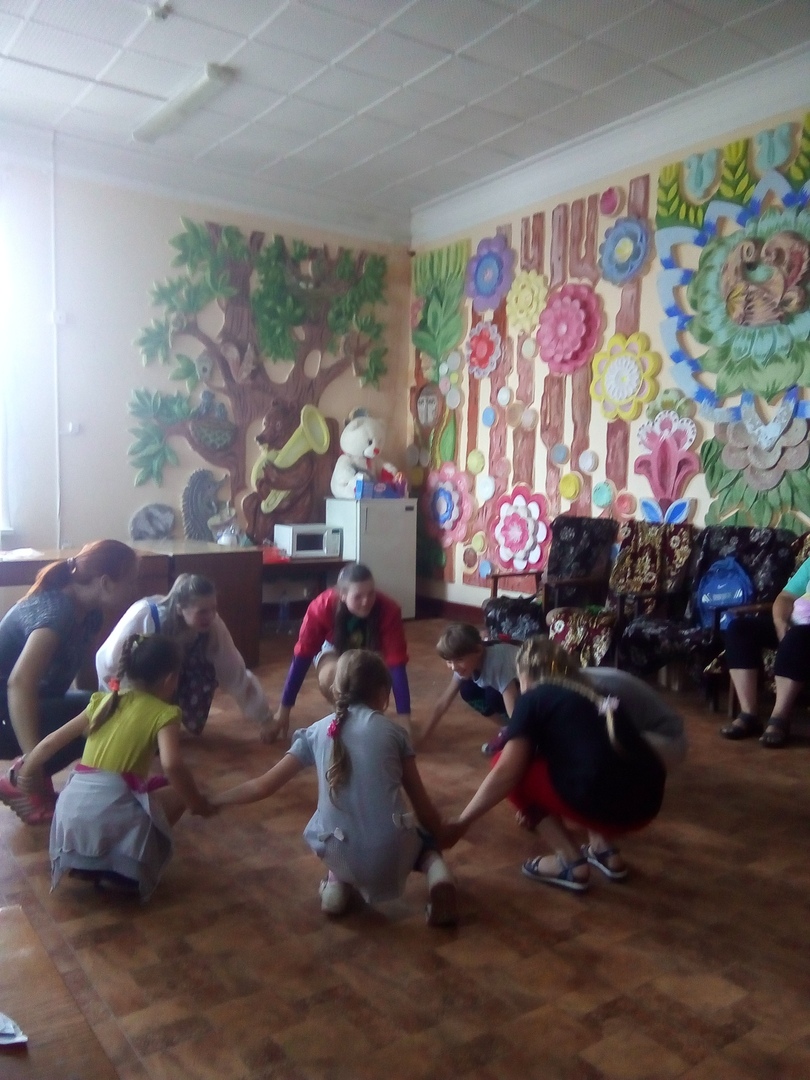 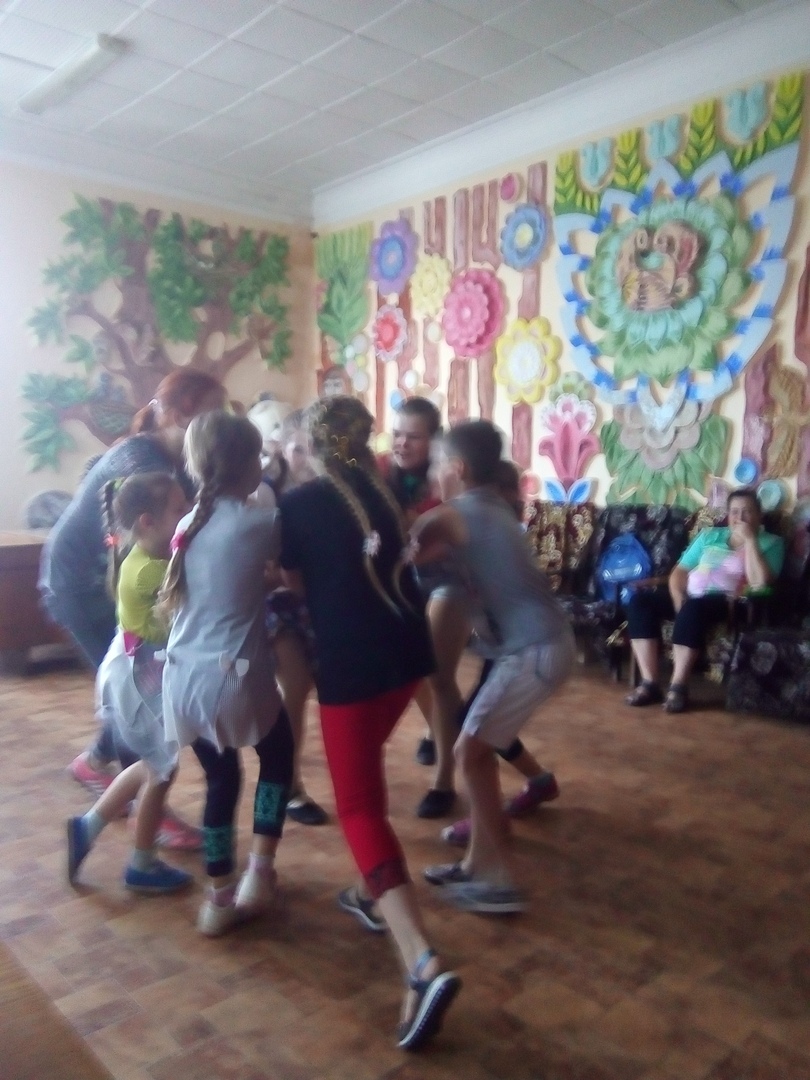 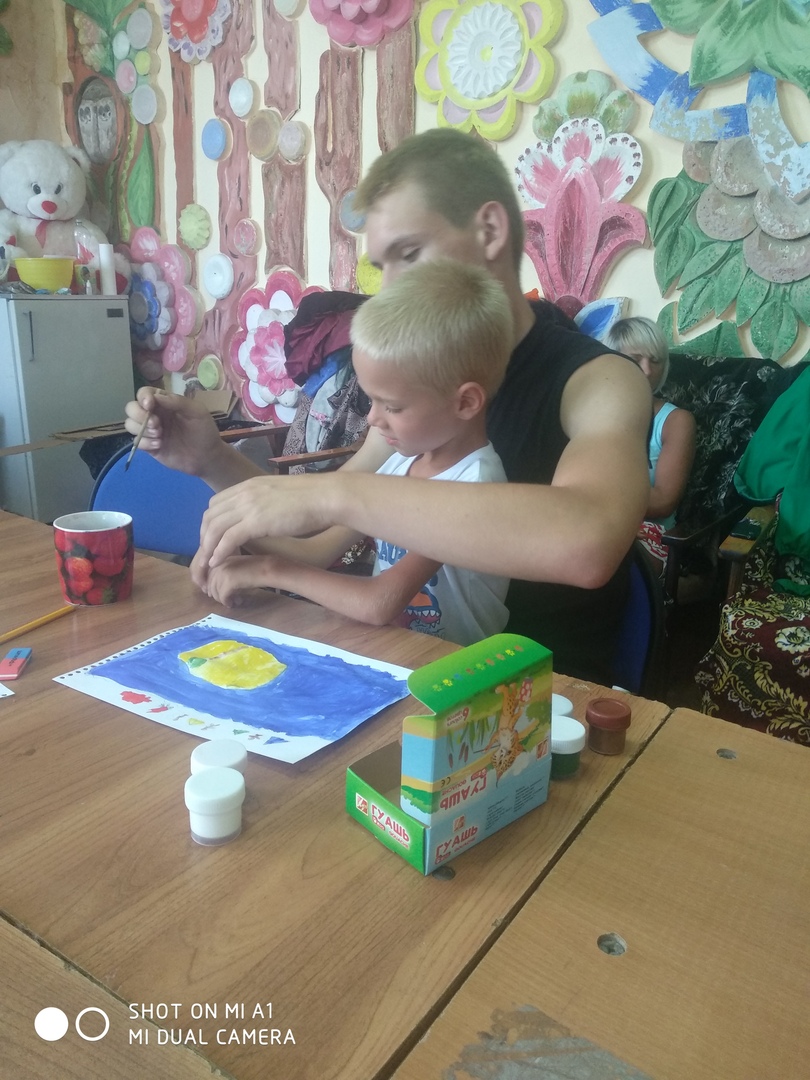 Развивающая программа «Чем запомнилось это лето»
Развивающая программа «Я учусь рисовать»
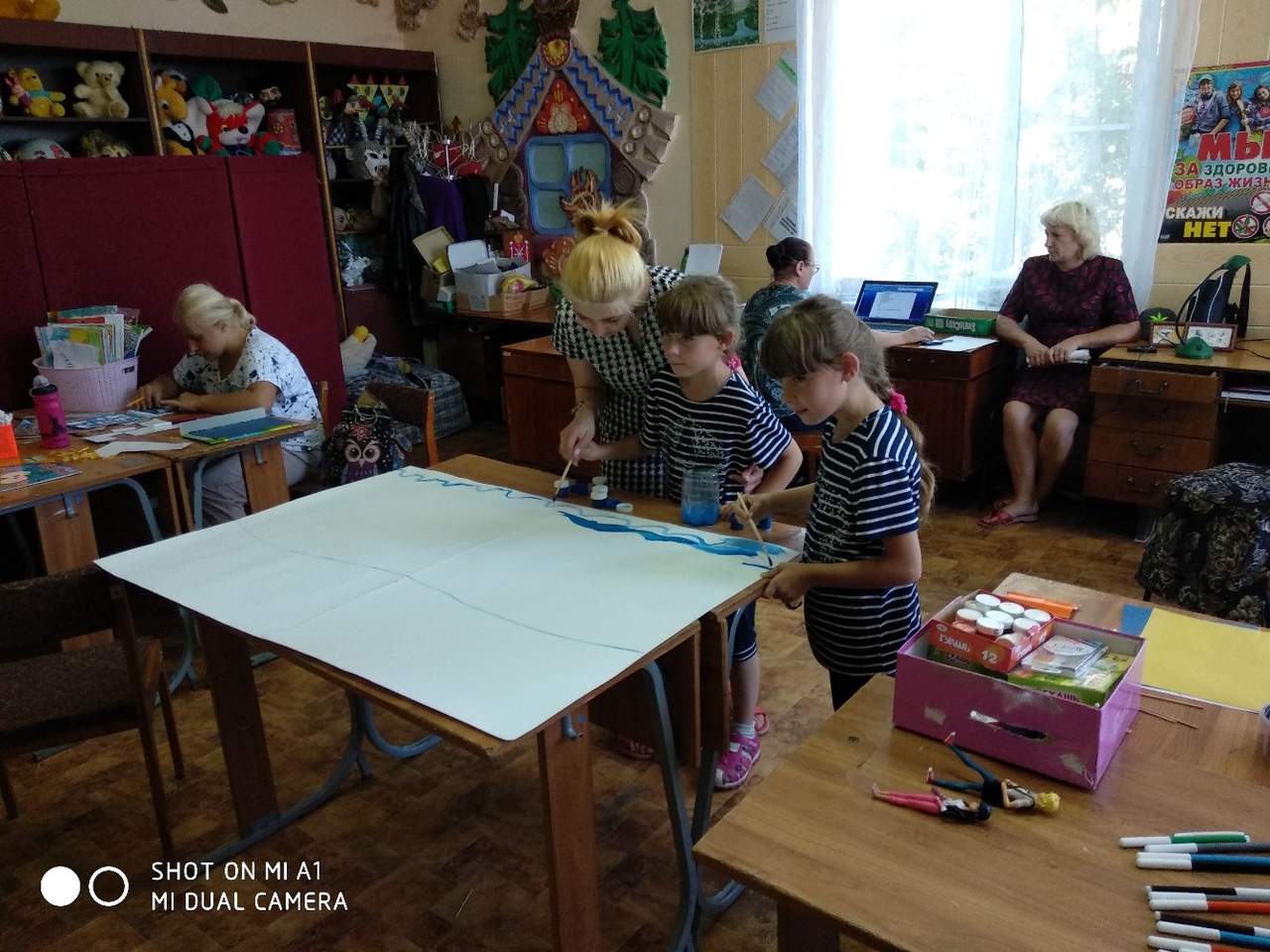 Занятие «Мега мозайка»
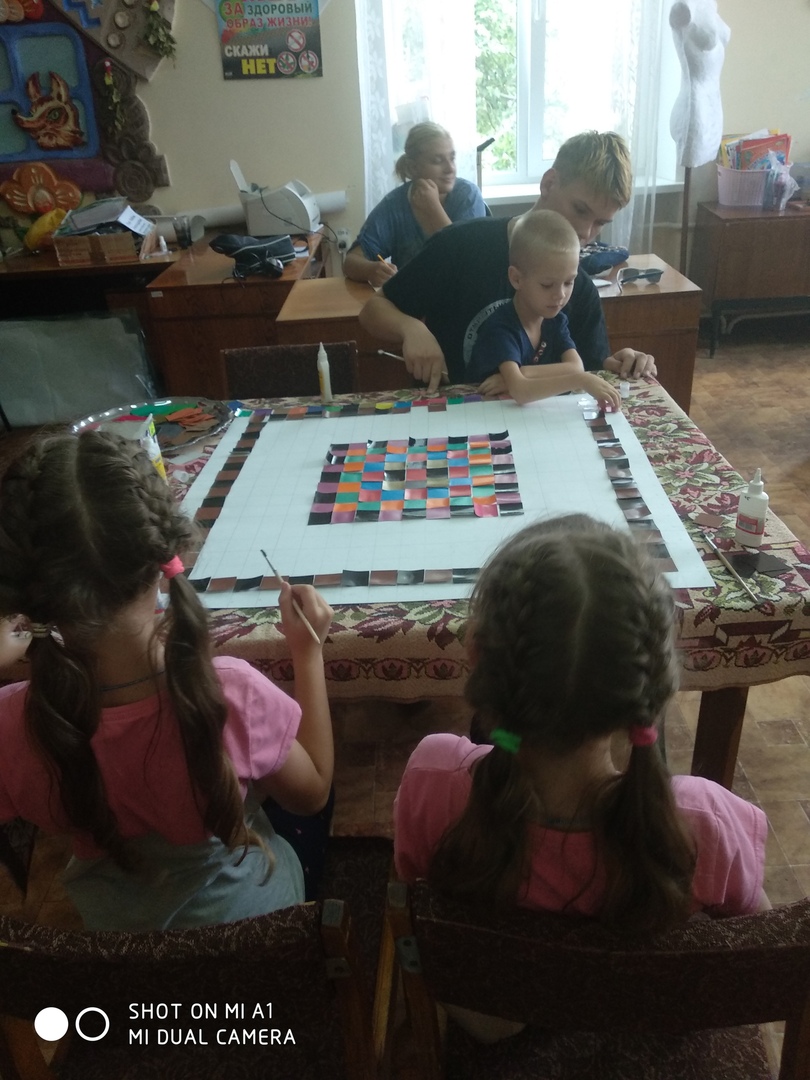 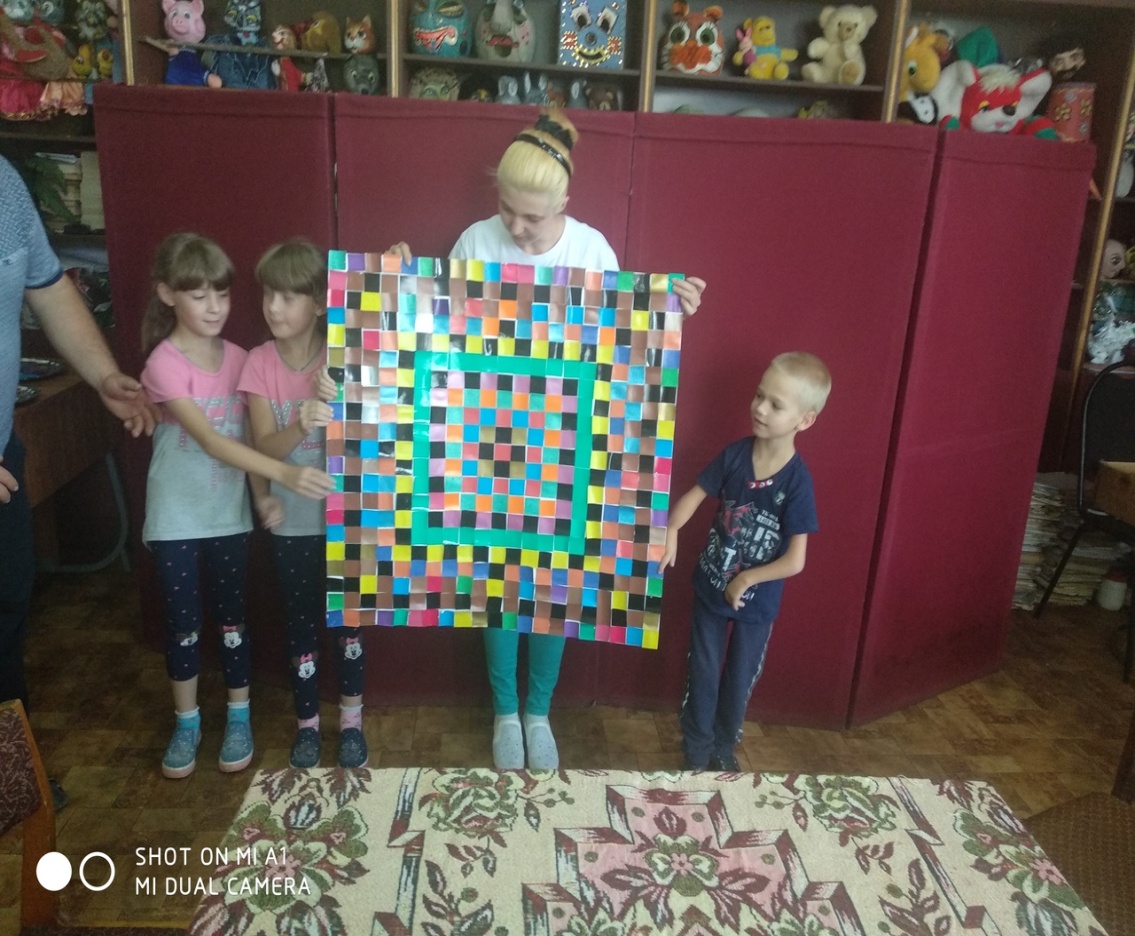 Занятие «Урок фантазии» и аквагрим
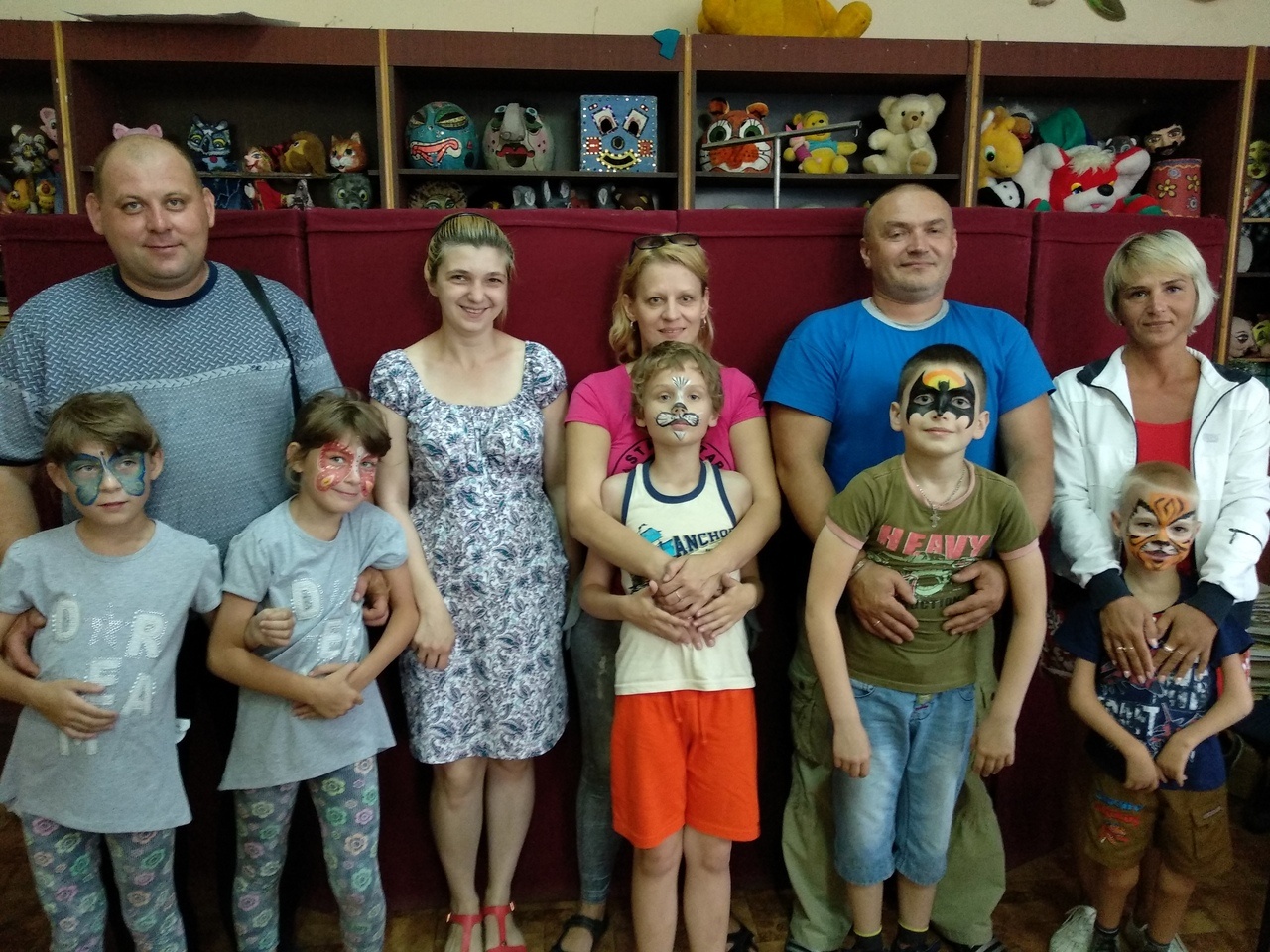 Занятие «Развиваем воображение»
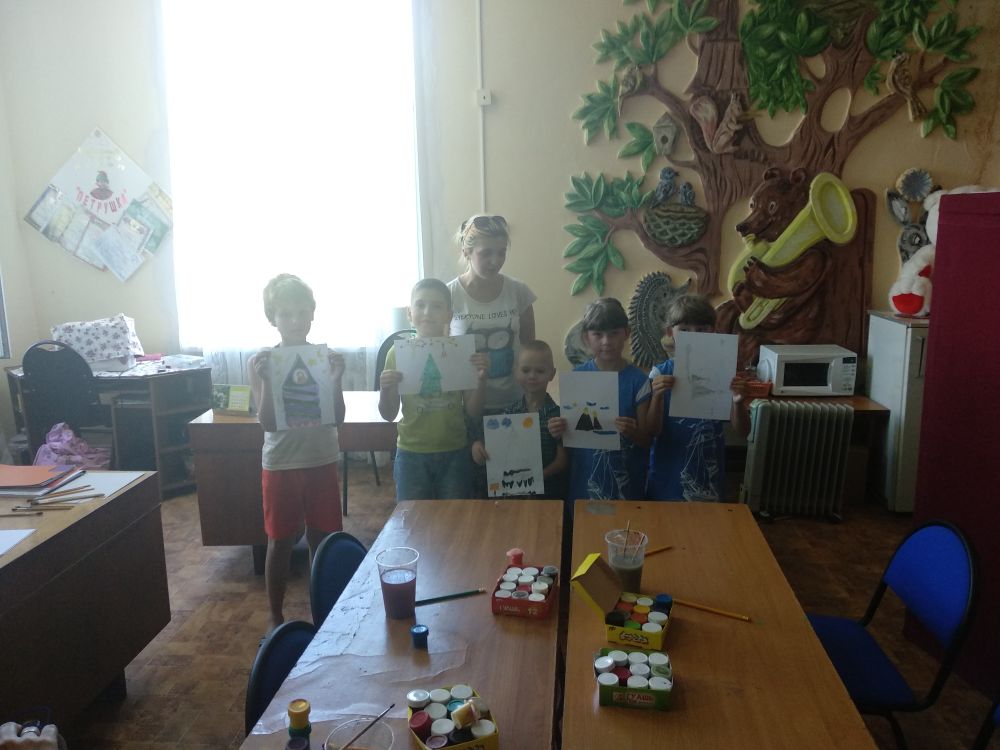 Мастер-класс «Цыплёнок из ниток»
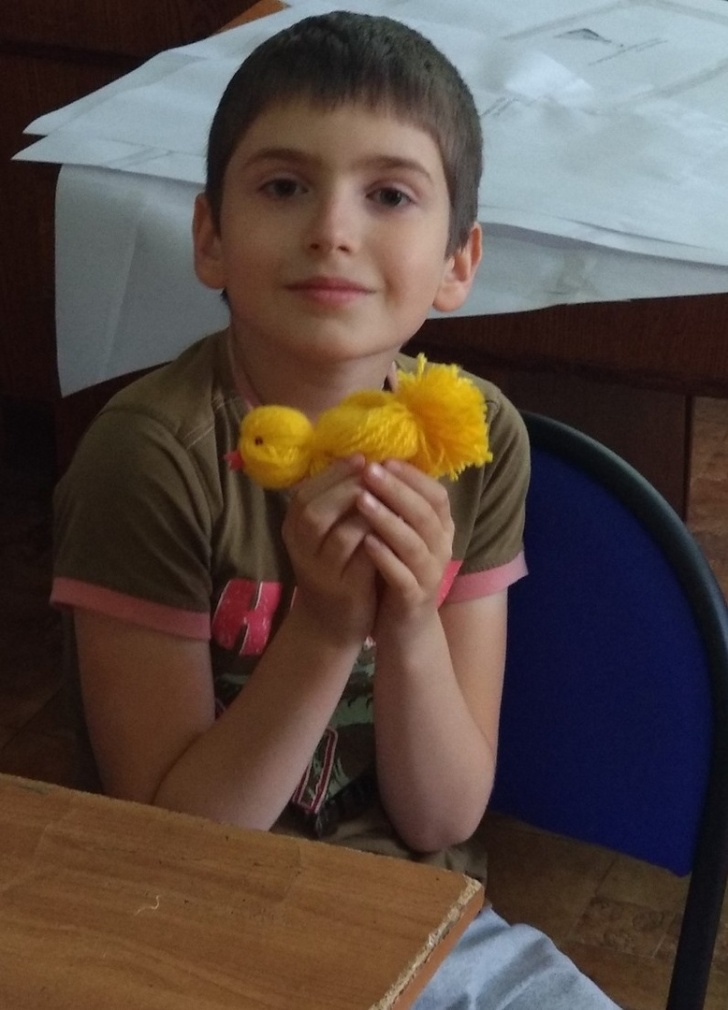 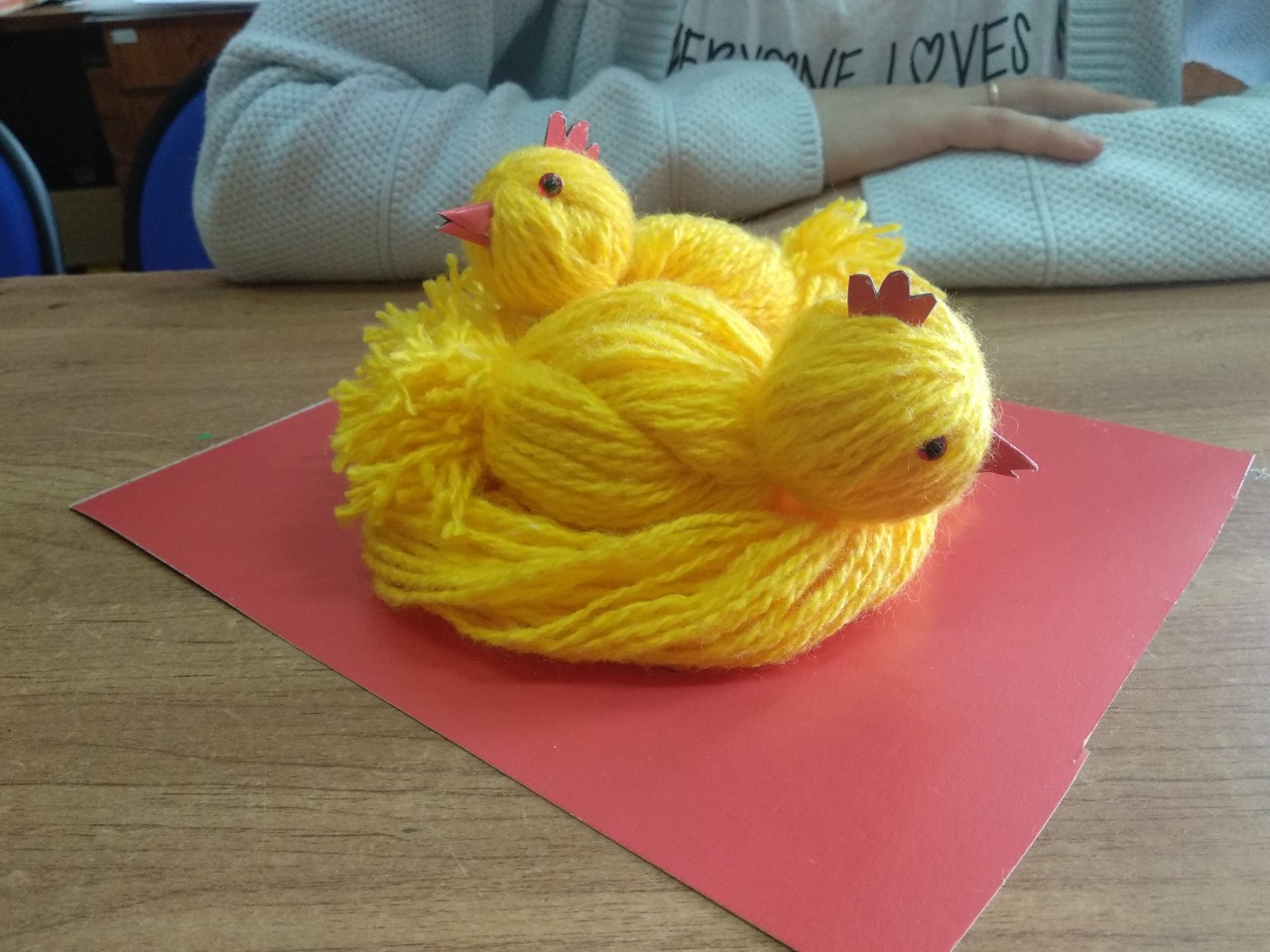 Музыкальное занятие
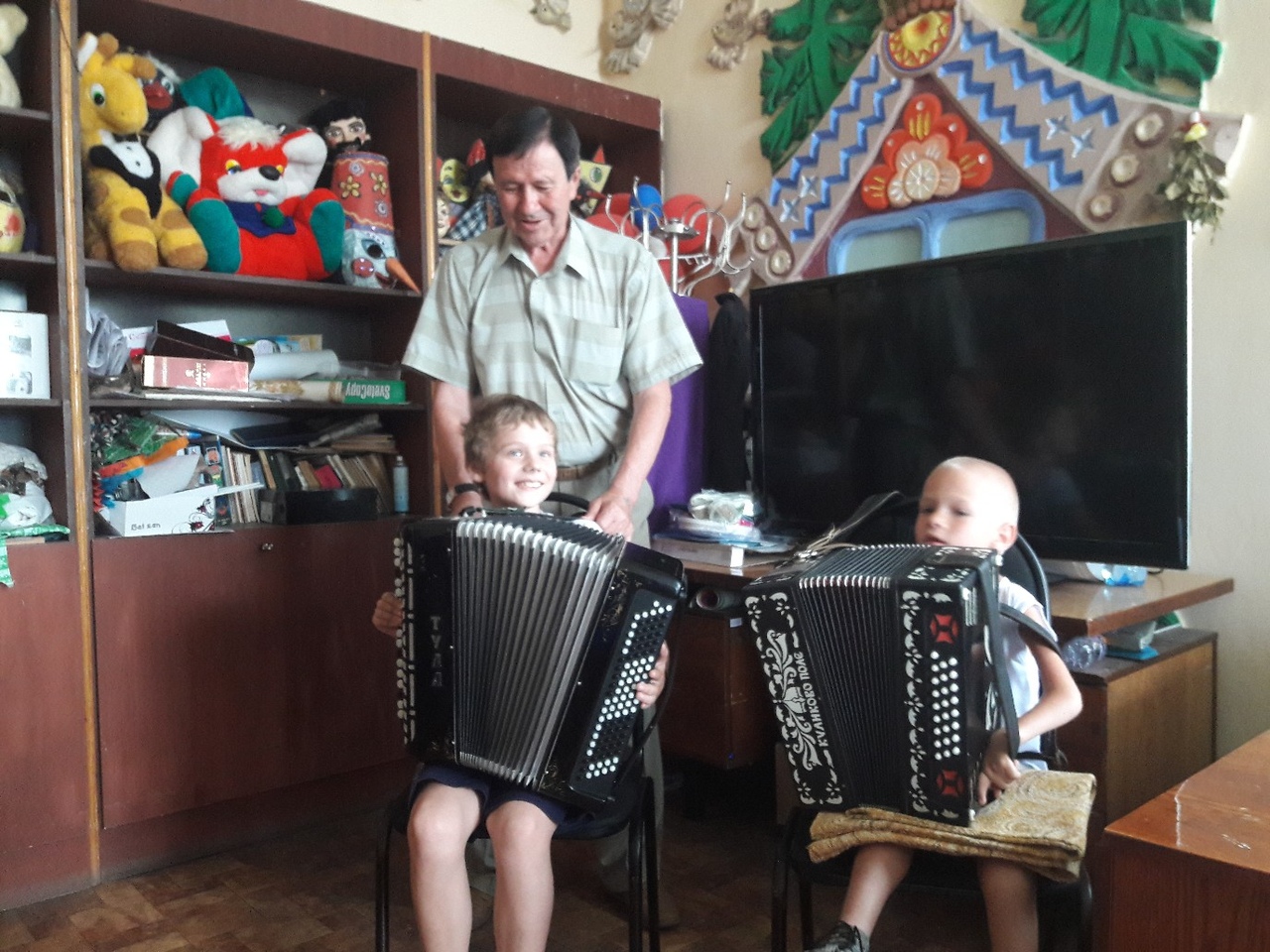 Игровая программа «По следам невиданных зверей»
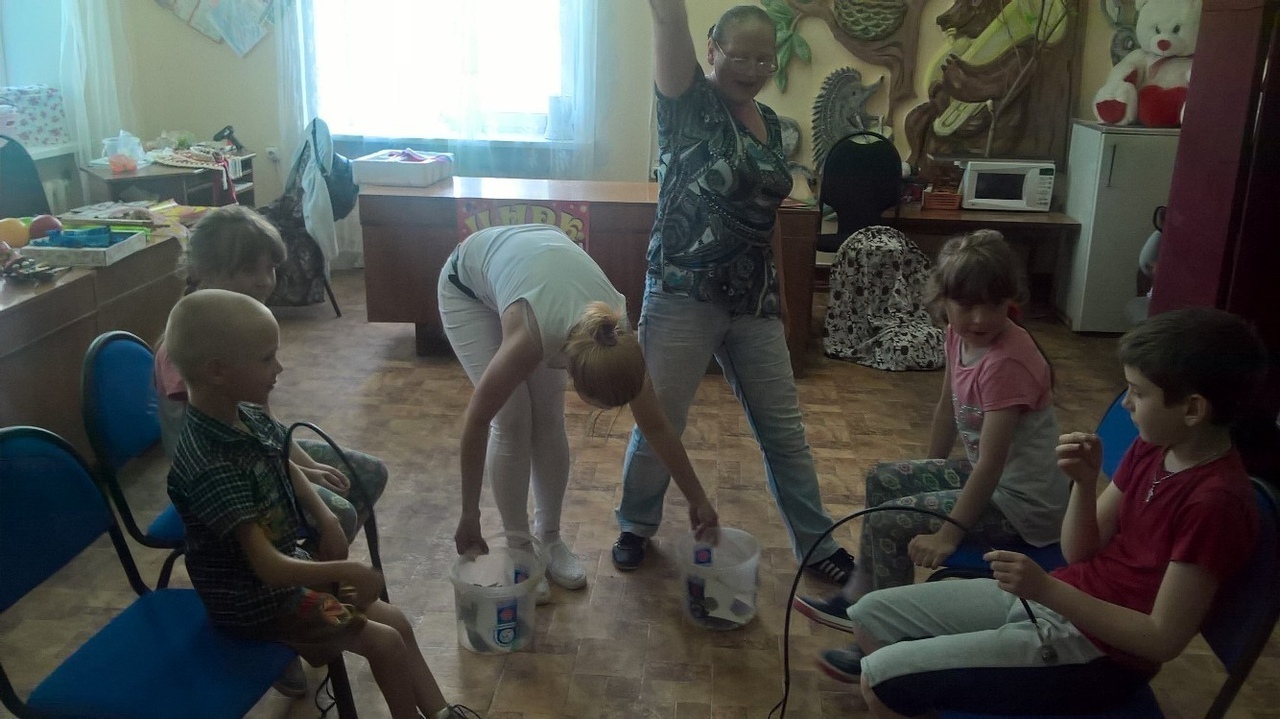 Мастер-класс «Кот и бабочка»
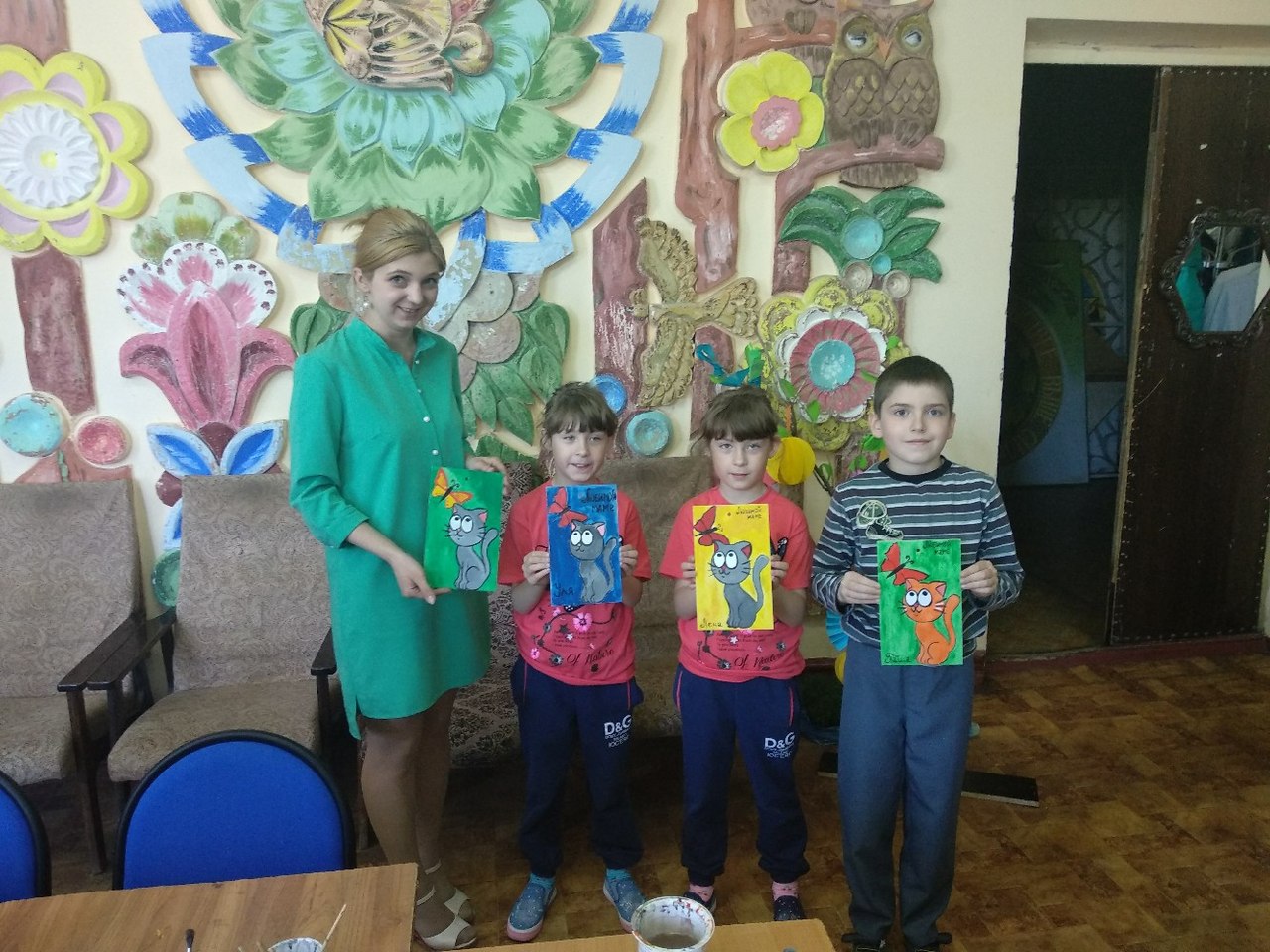 Занятие «Волшебное дерево»
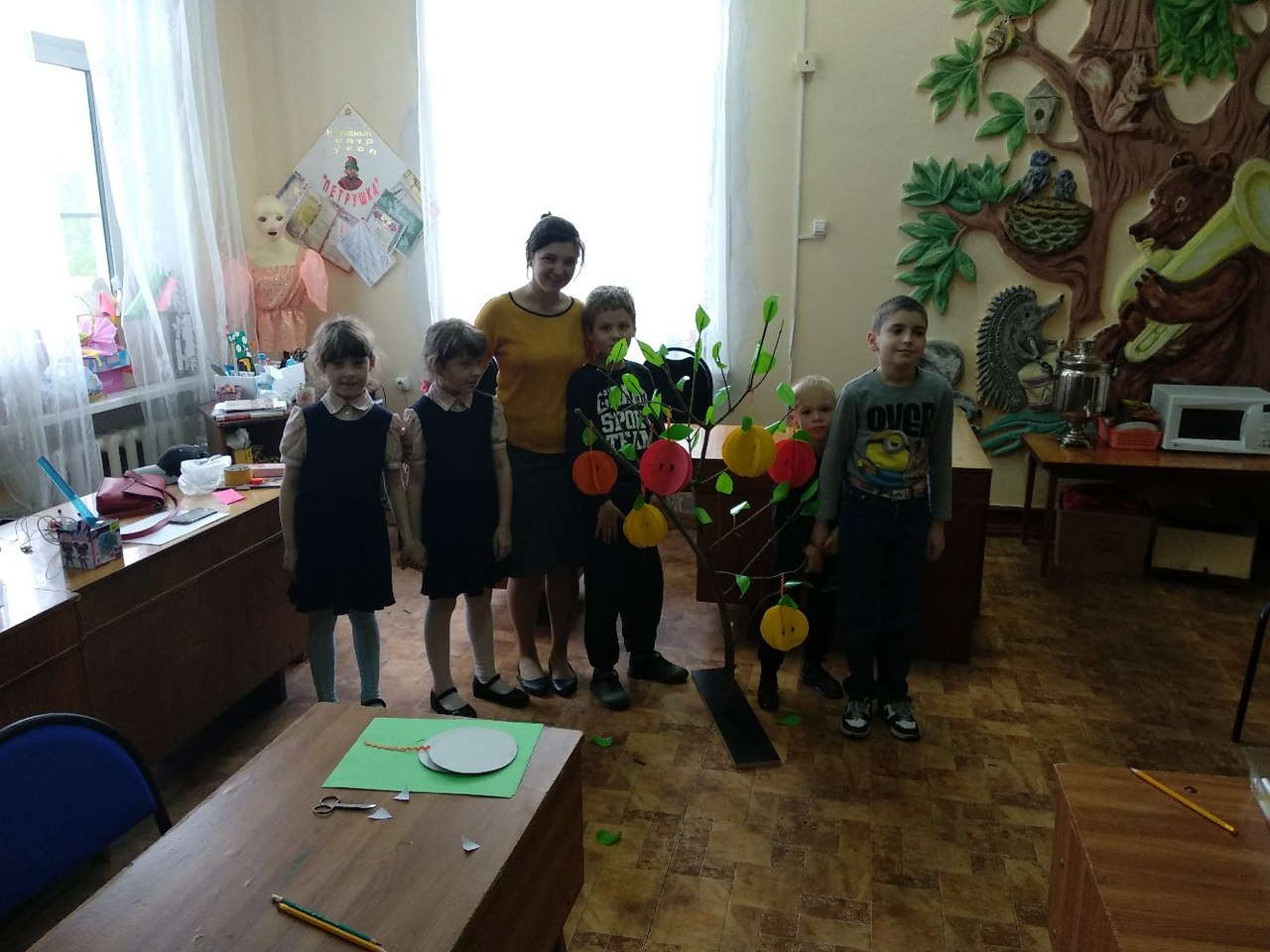 Мастер-класс «Открытка для семьи»
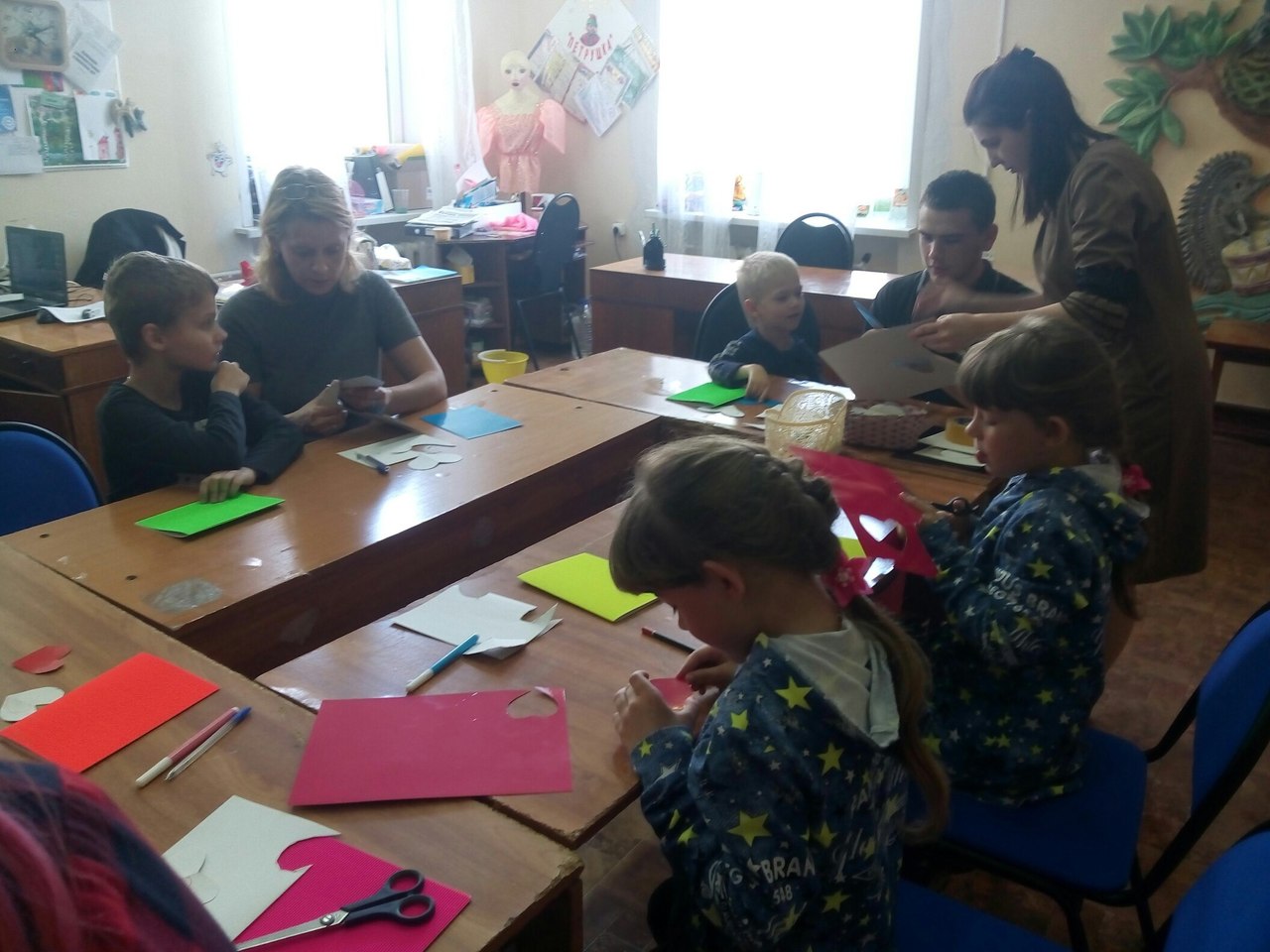 Мастер-класс «С Днем Победы!»
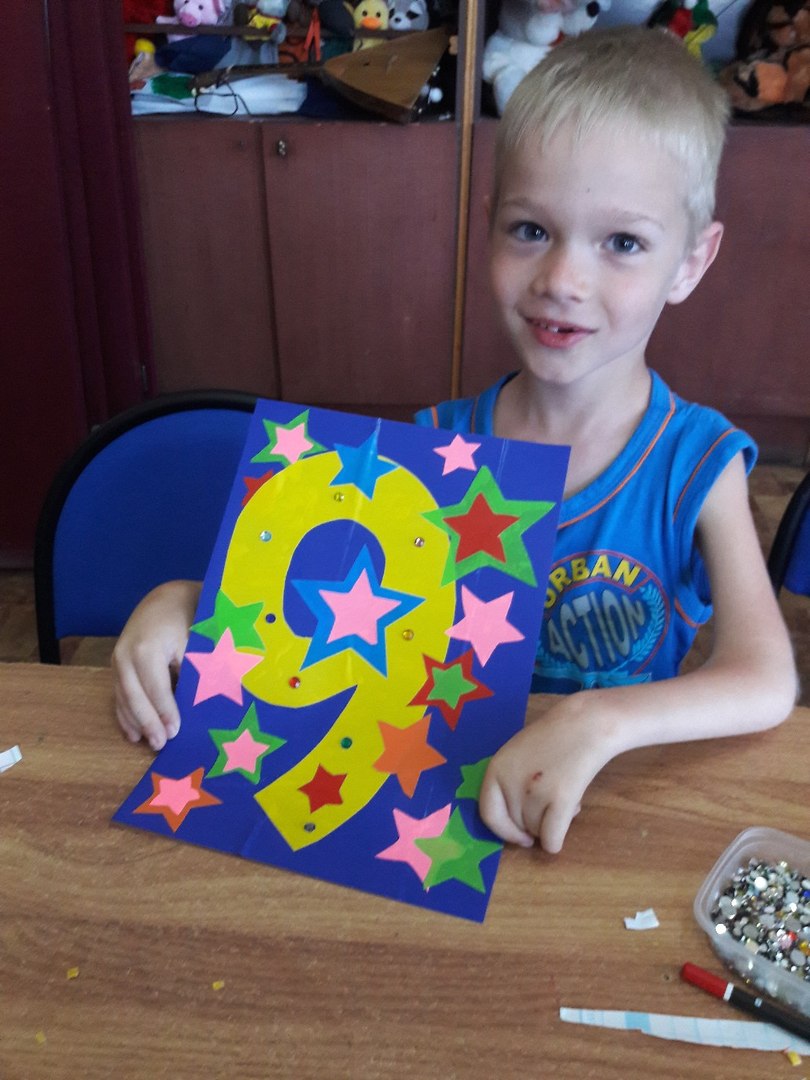 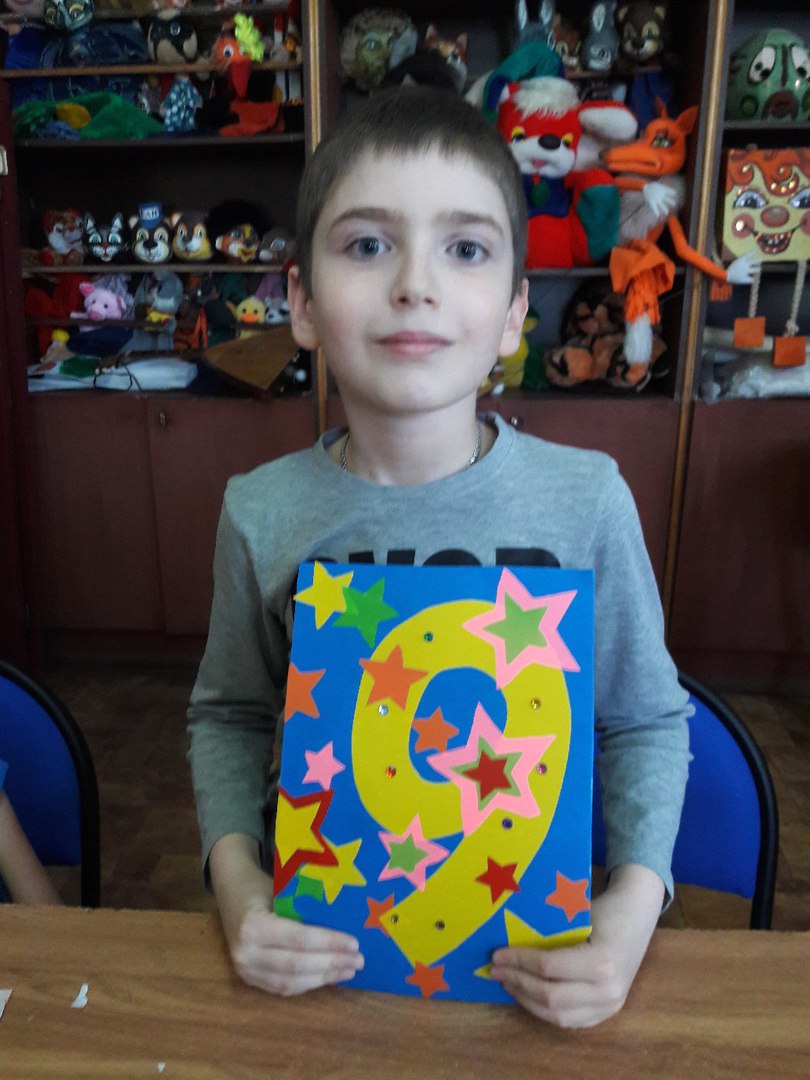 Занятие «Веселая математика»
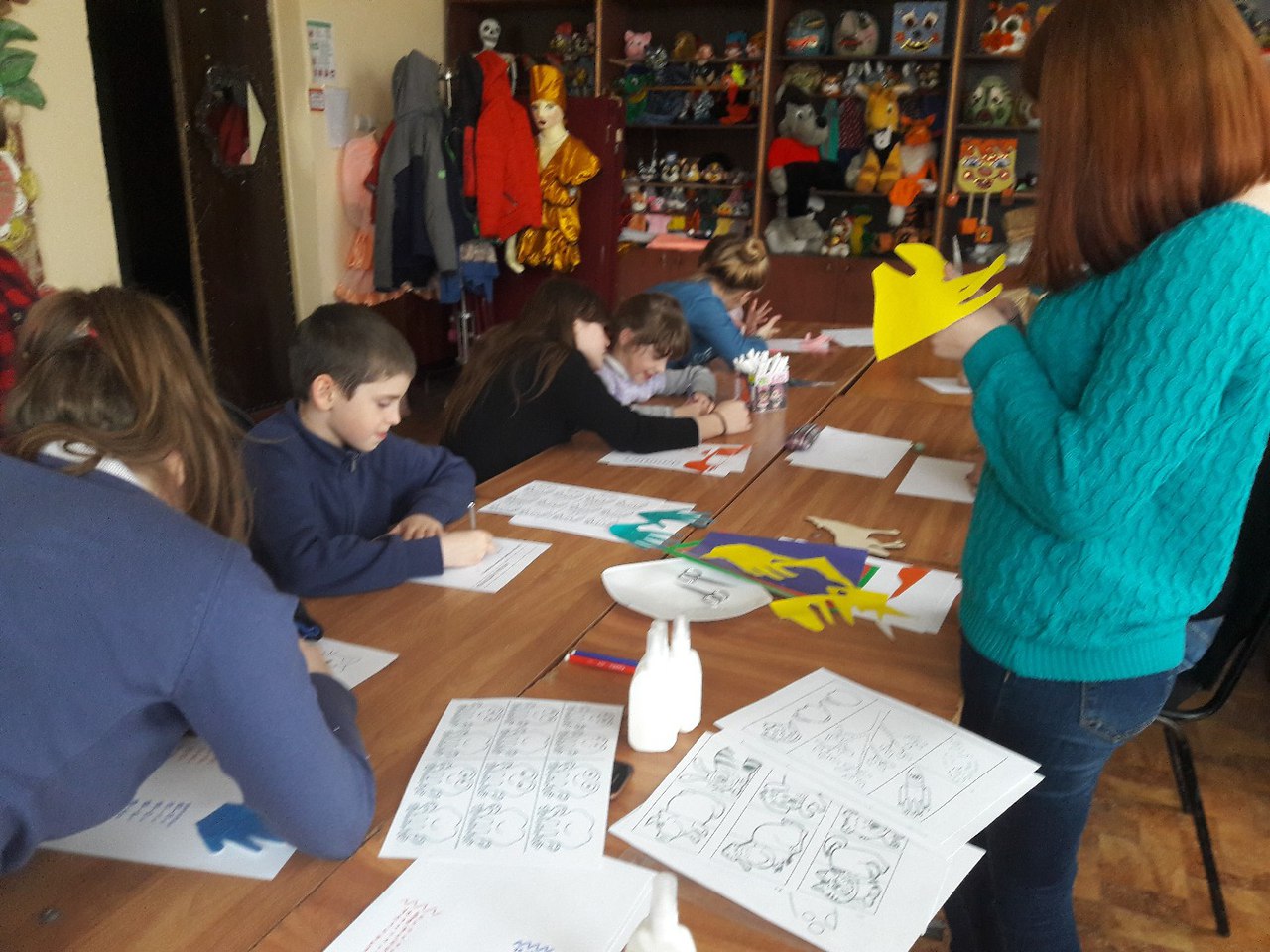 Мастер-класс по росписи досок «Пчёлки»
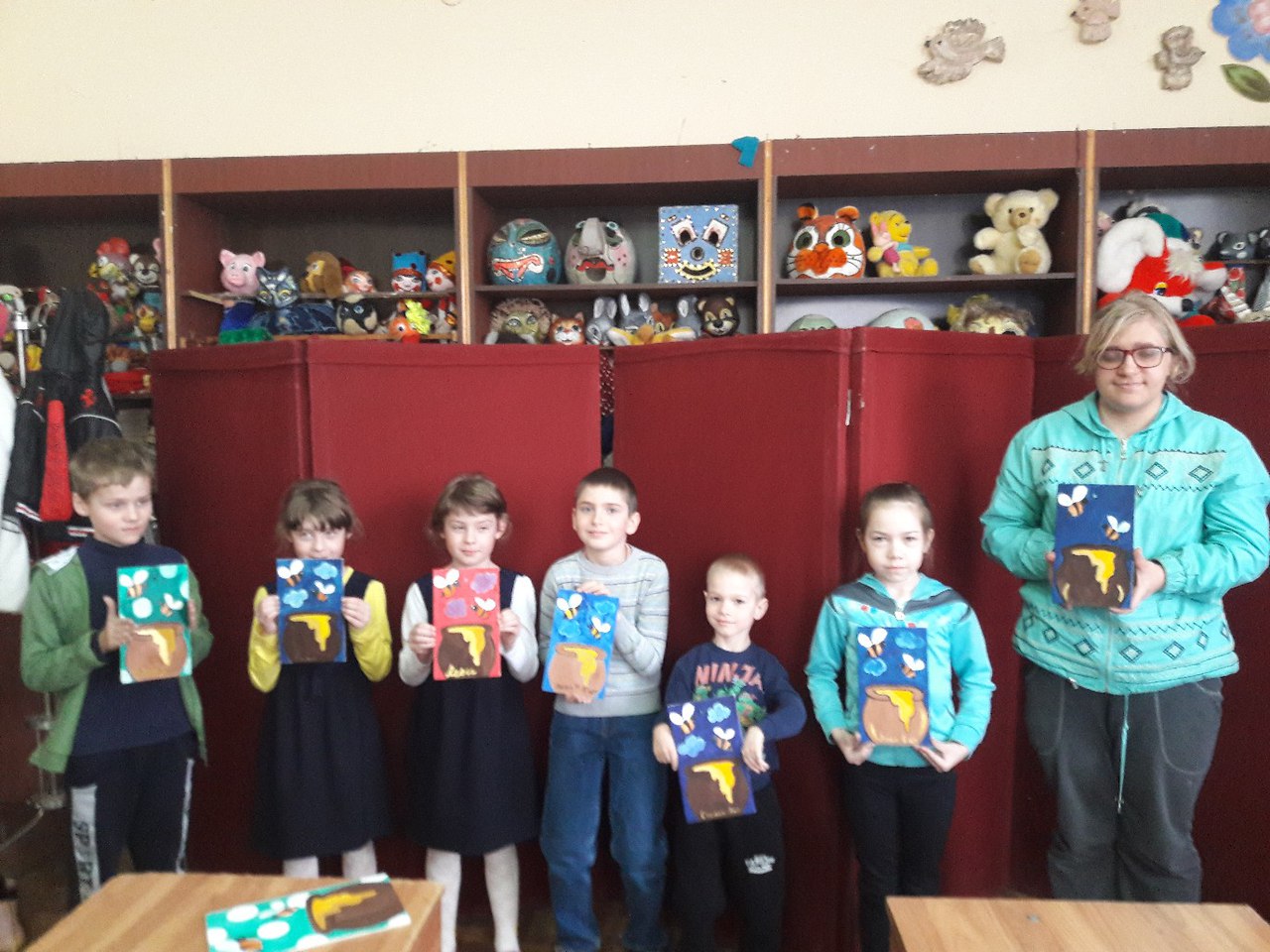 Мастер-класс «Космос»
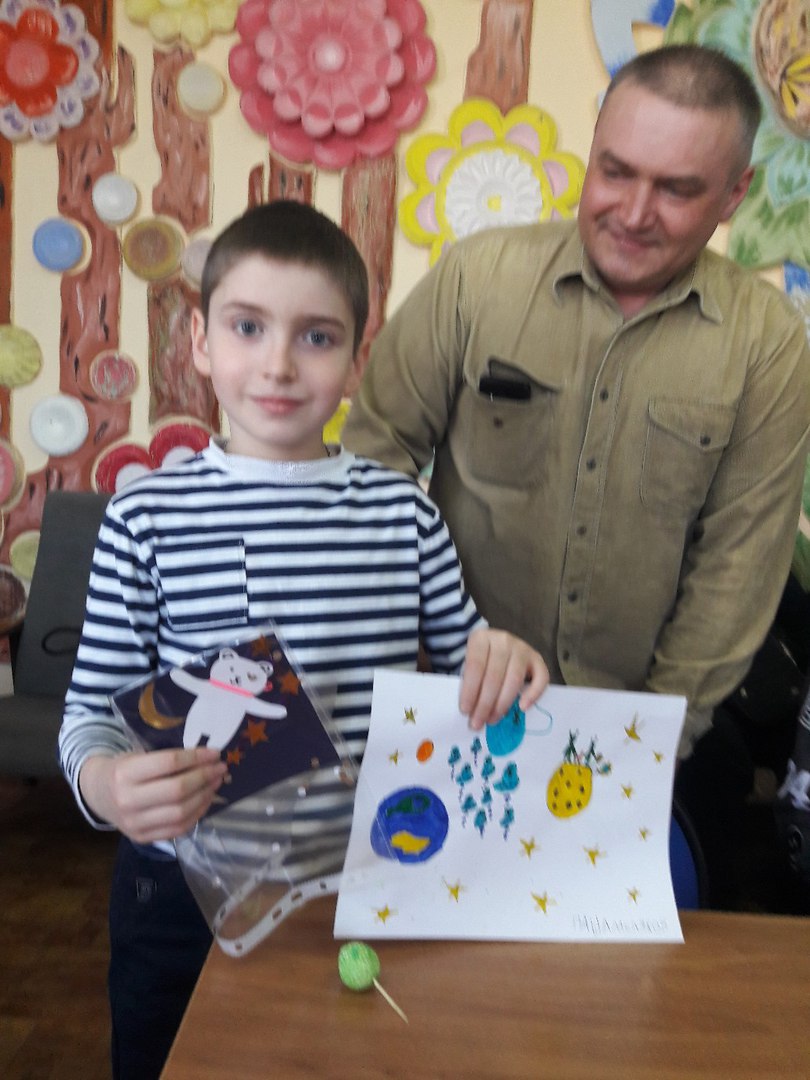 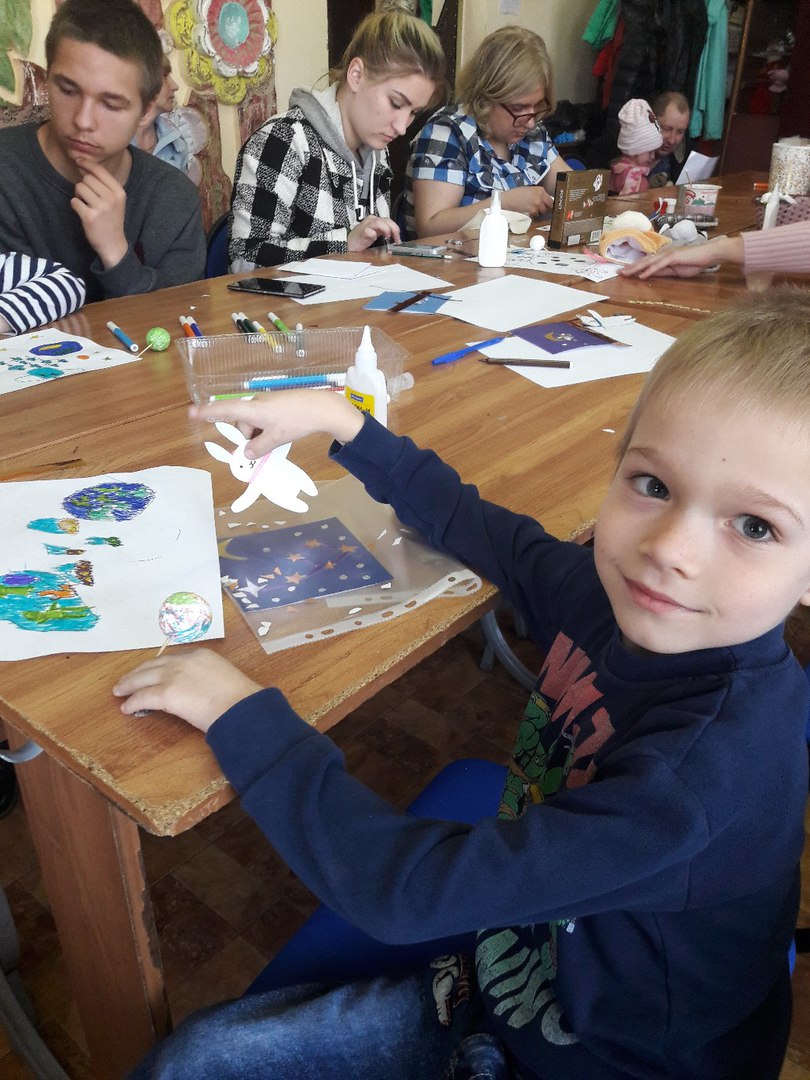 Мастер-класс «Пасхальное чудо»
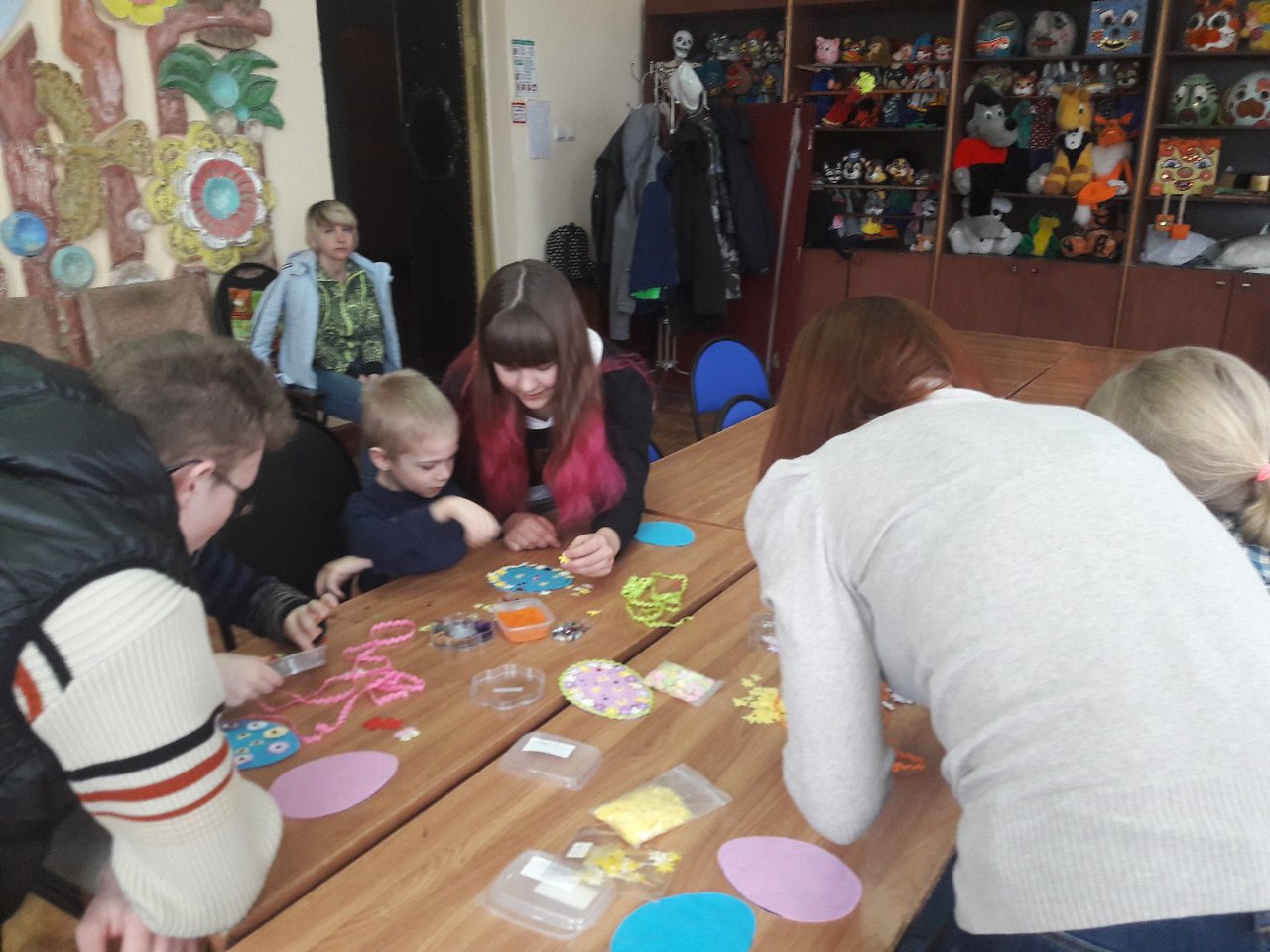 Занятие «Зеленое дерево»
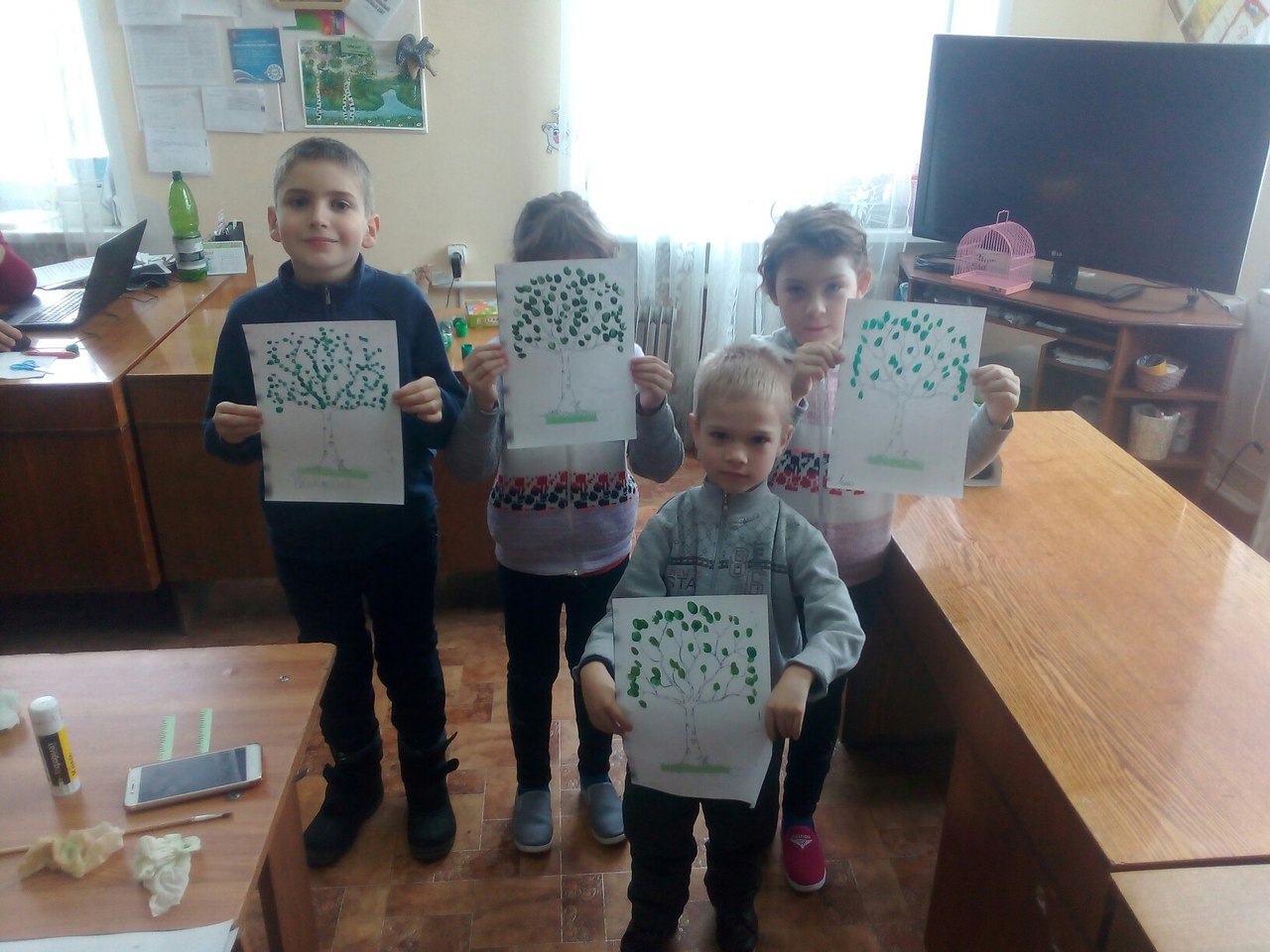 Занятие «Музыка нас связала»
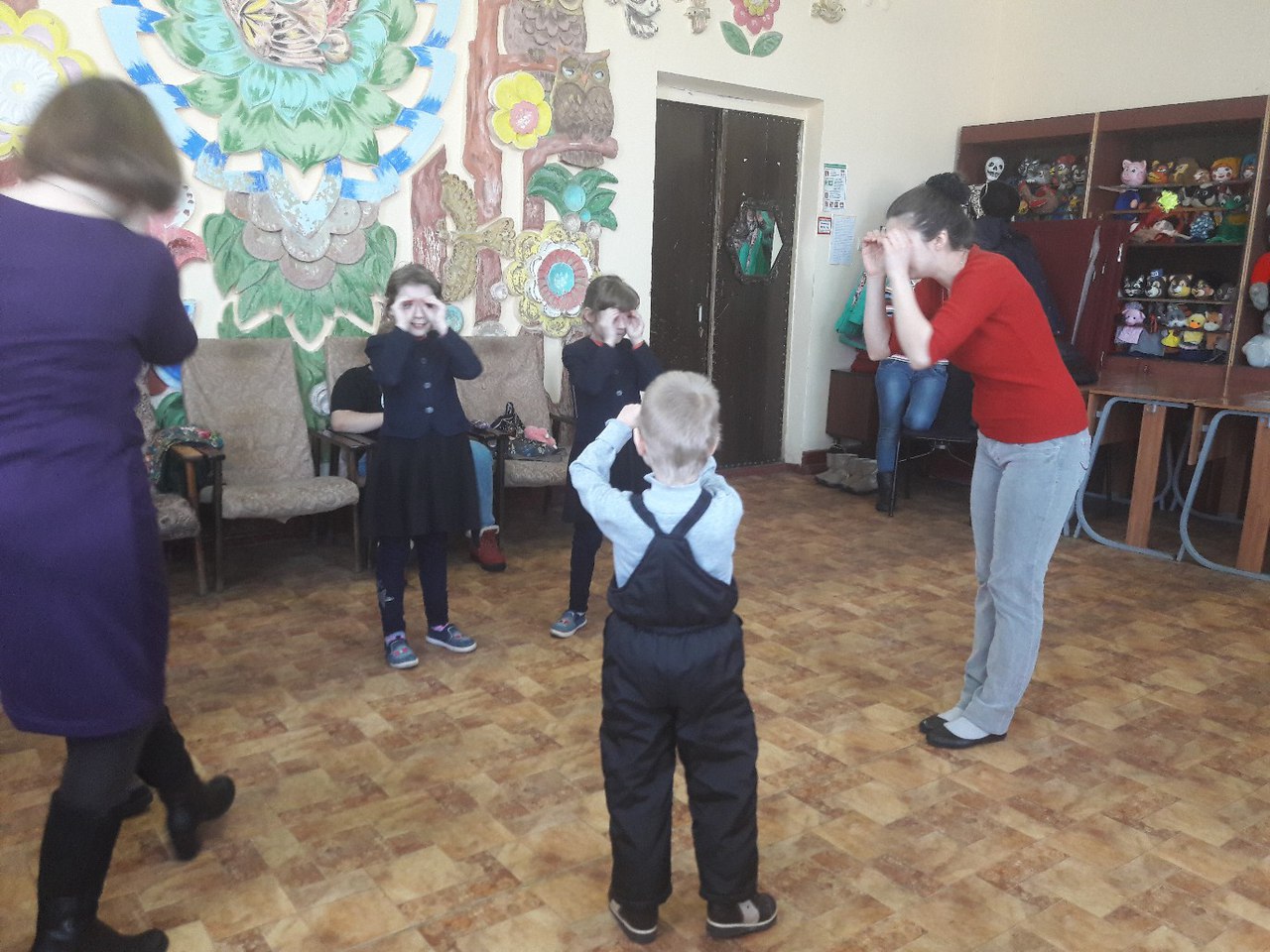 Мастер-класс «Волшебные птицы»
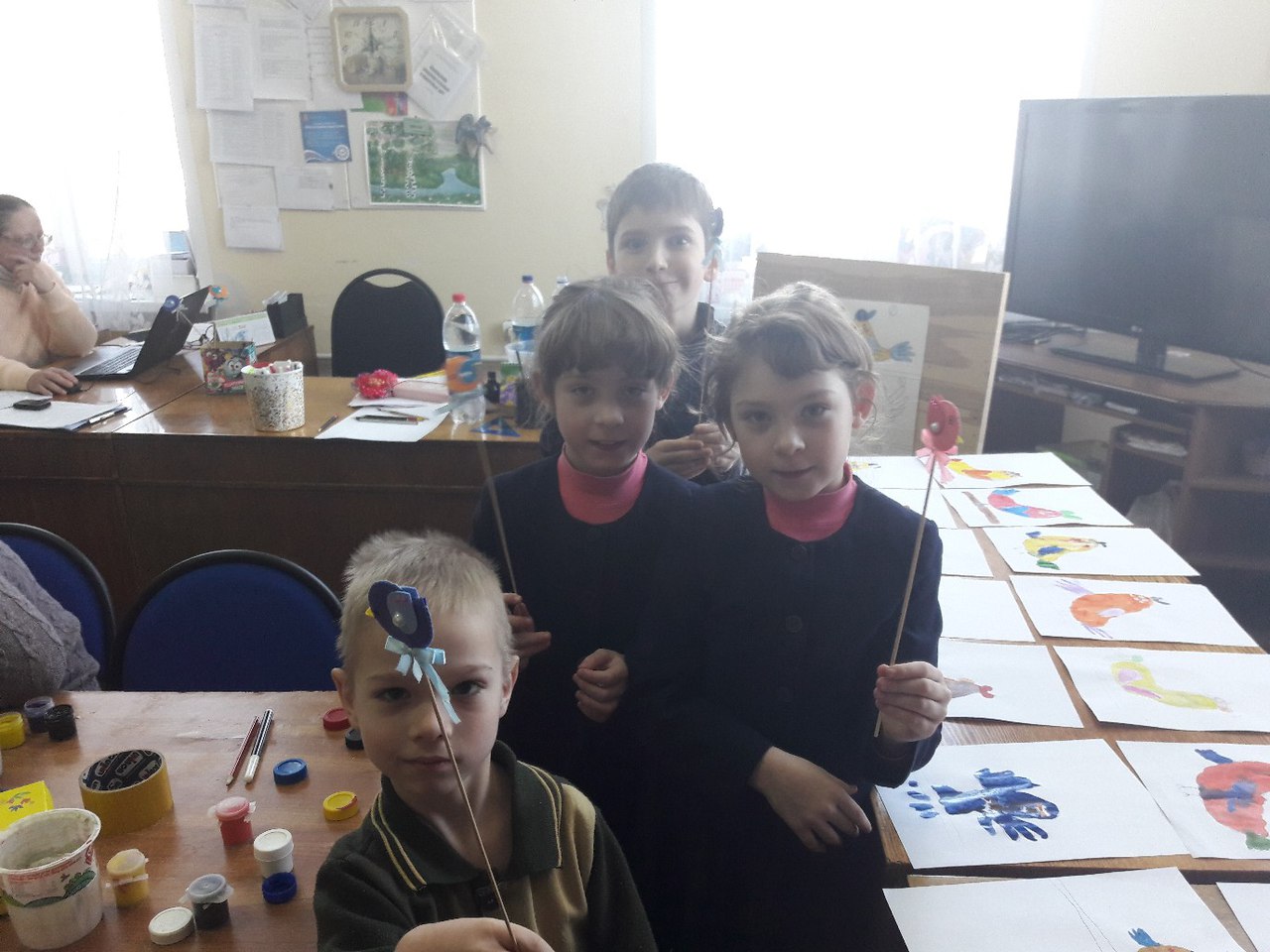 Мастер-класс «Ми-ми-мишки»
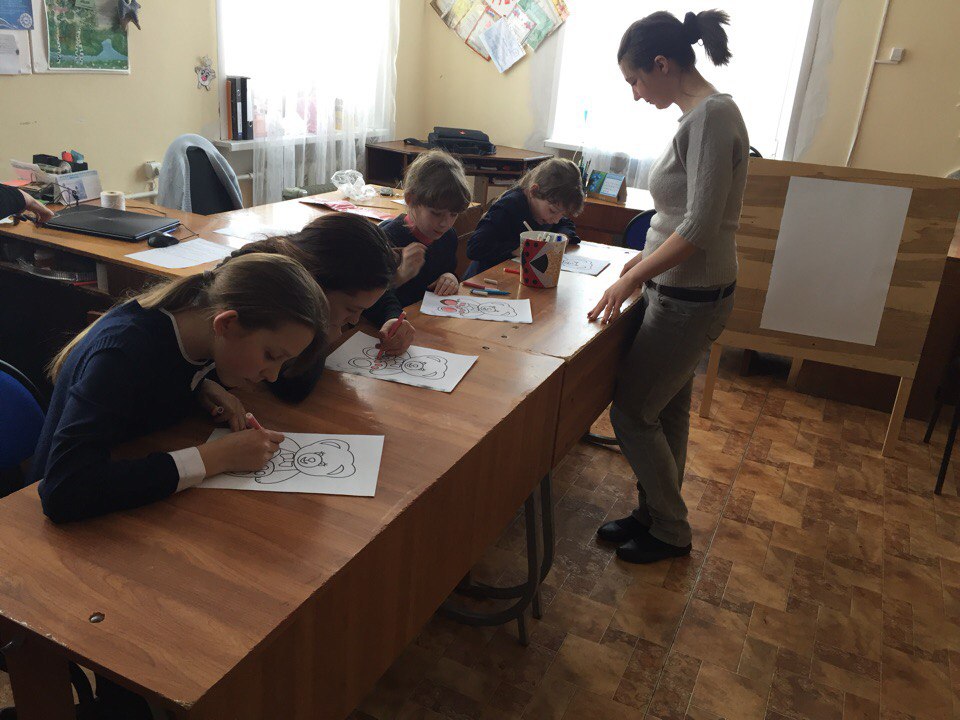 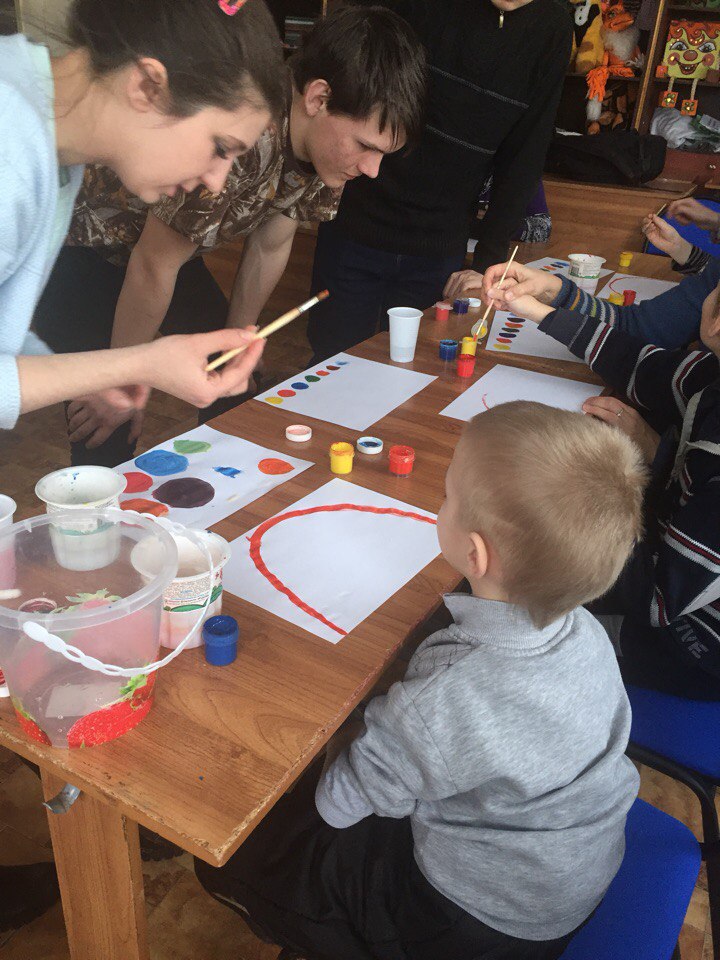 Занятие «Радуга»
Игровая программа «Мой папа - самый лучший!»
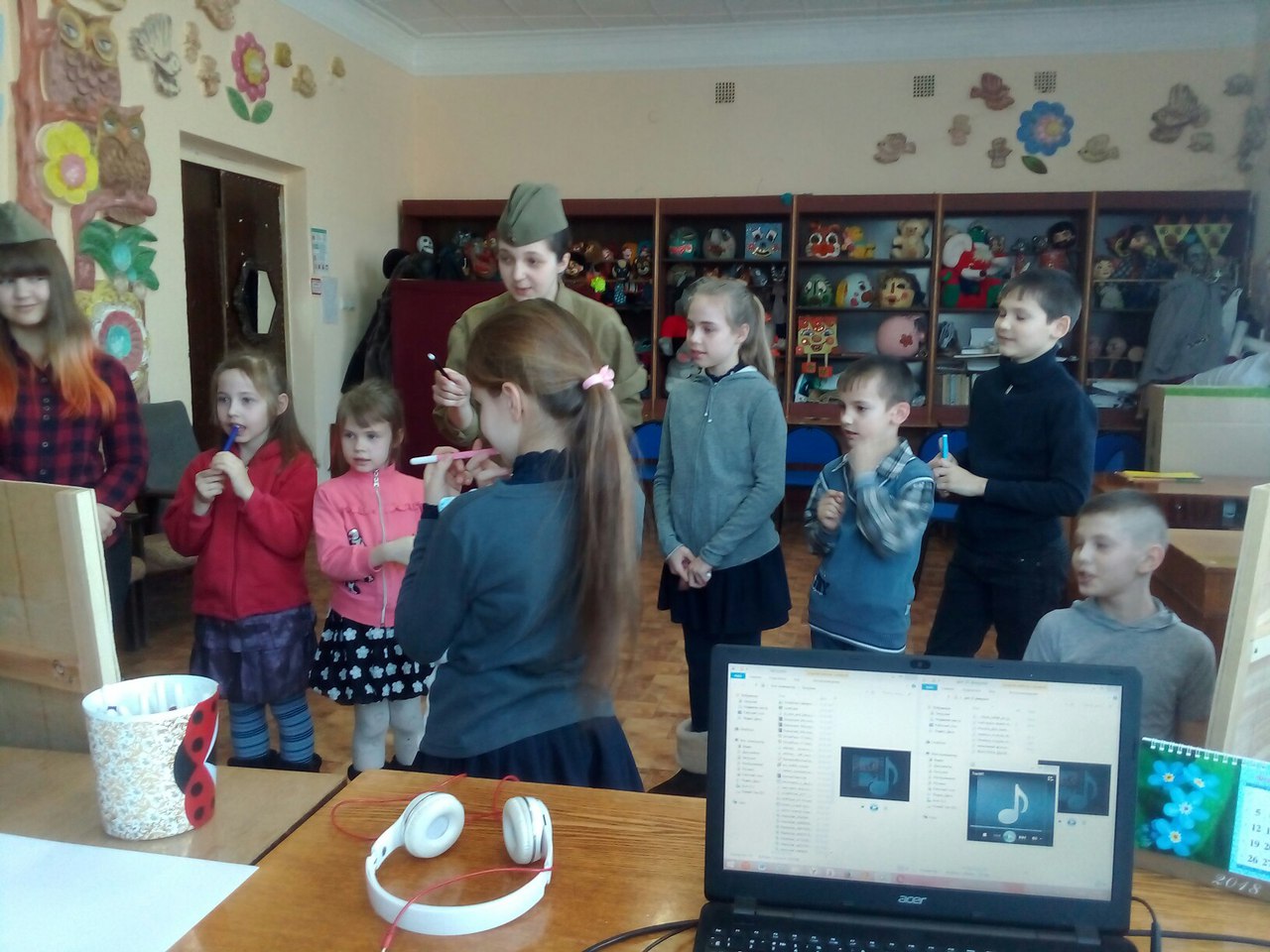 Мастер-класс «Игрушки из лоскутов»
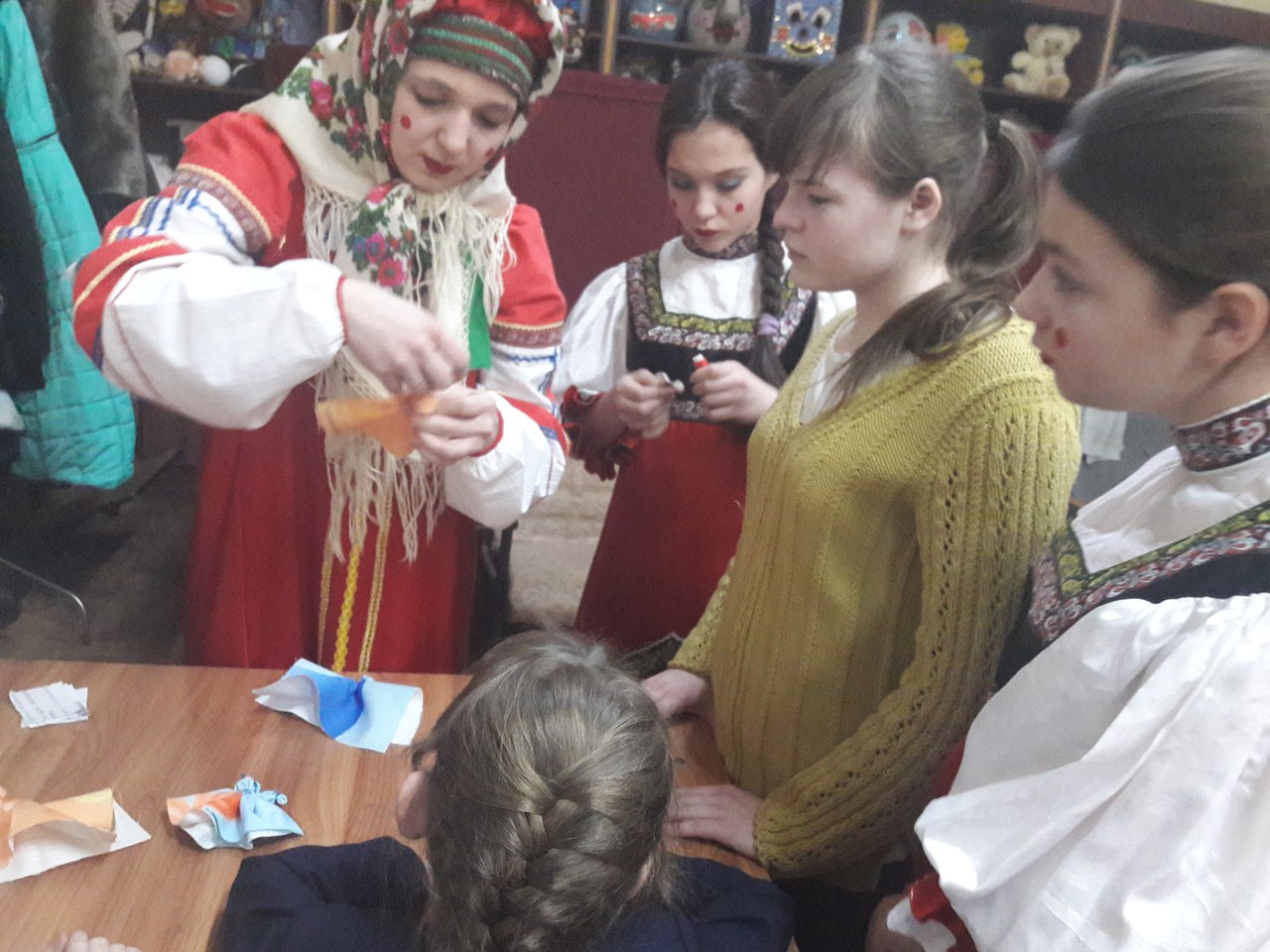 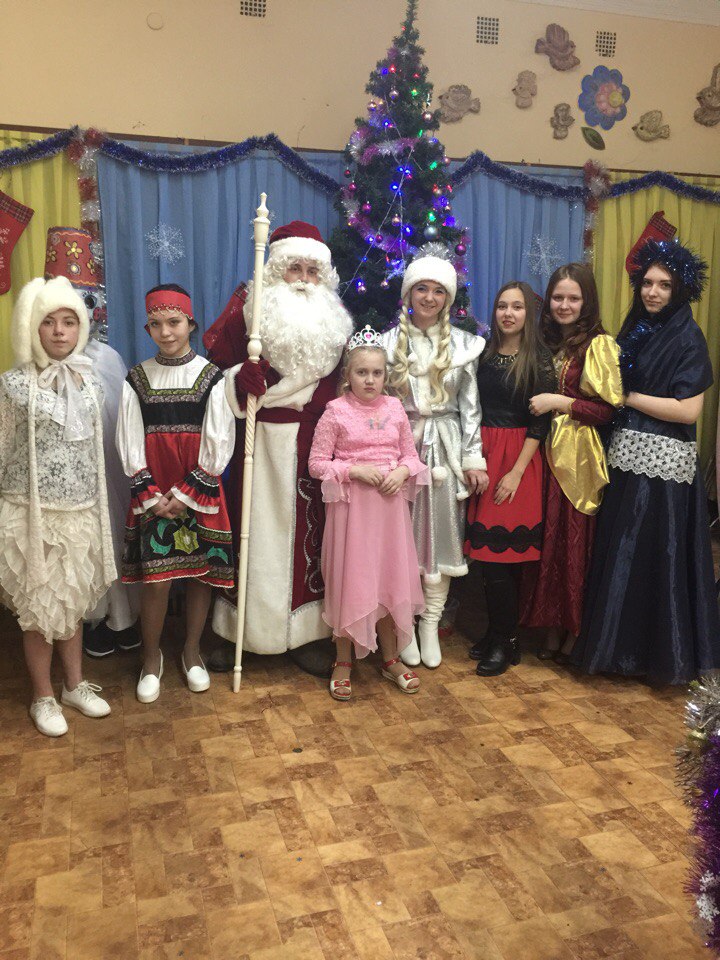 Поздравление от Деда Мороза и его внучки Снегурочки
Игровая программа «Сказочный переполох»
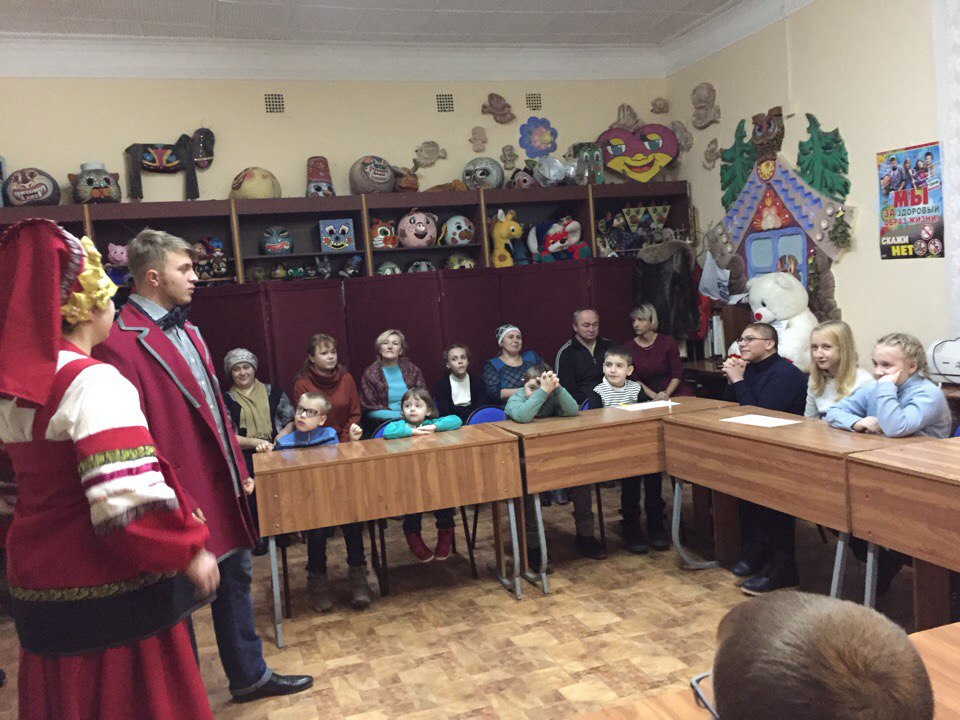 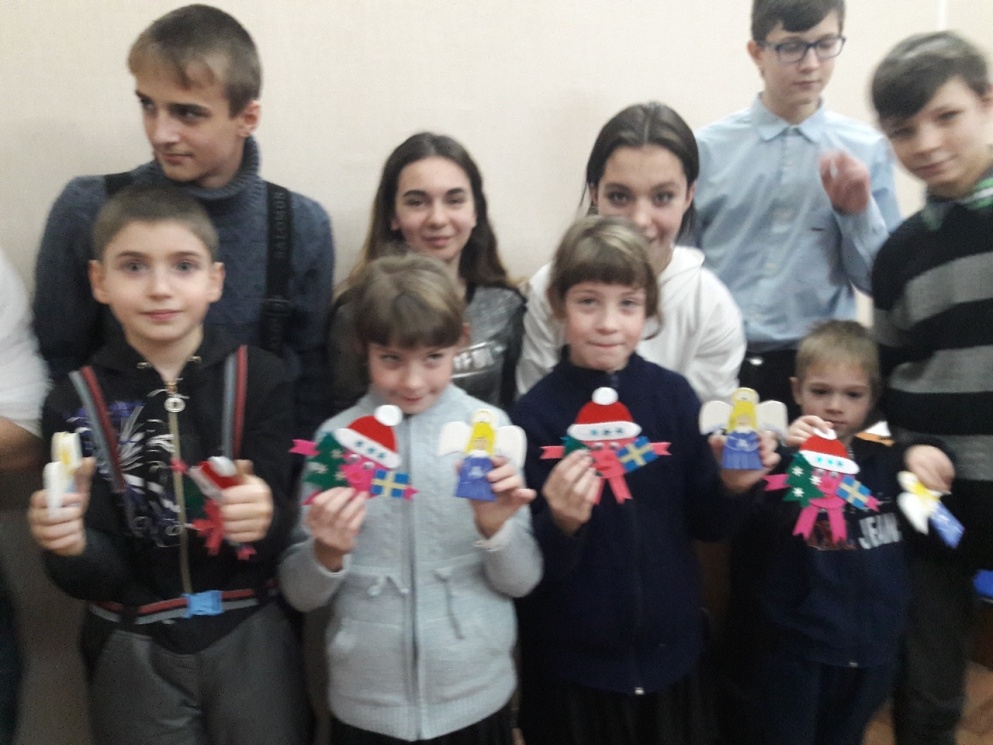 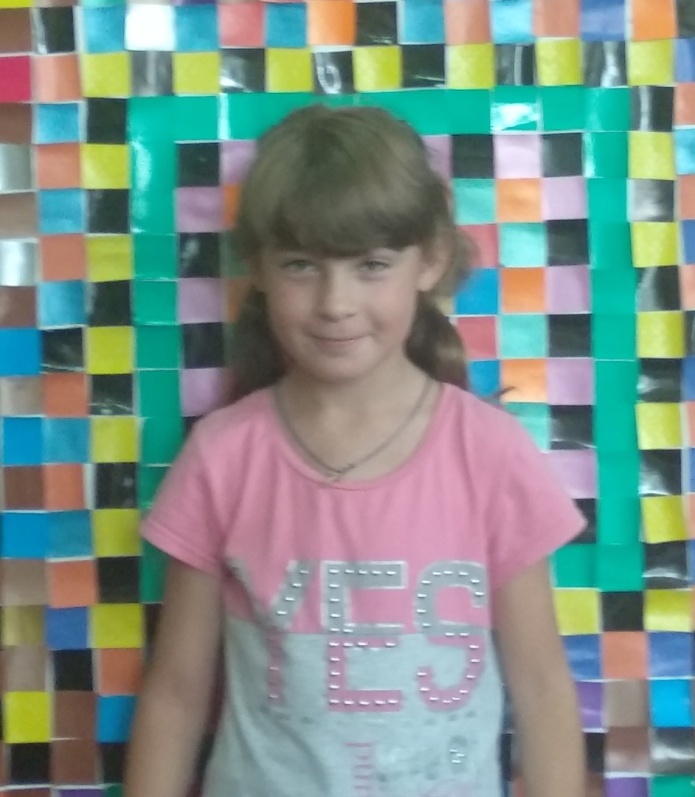 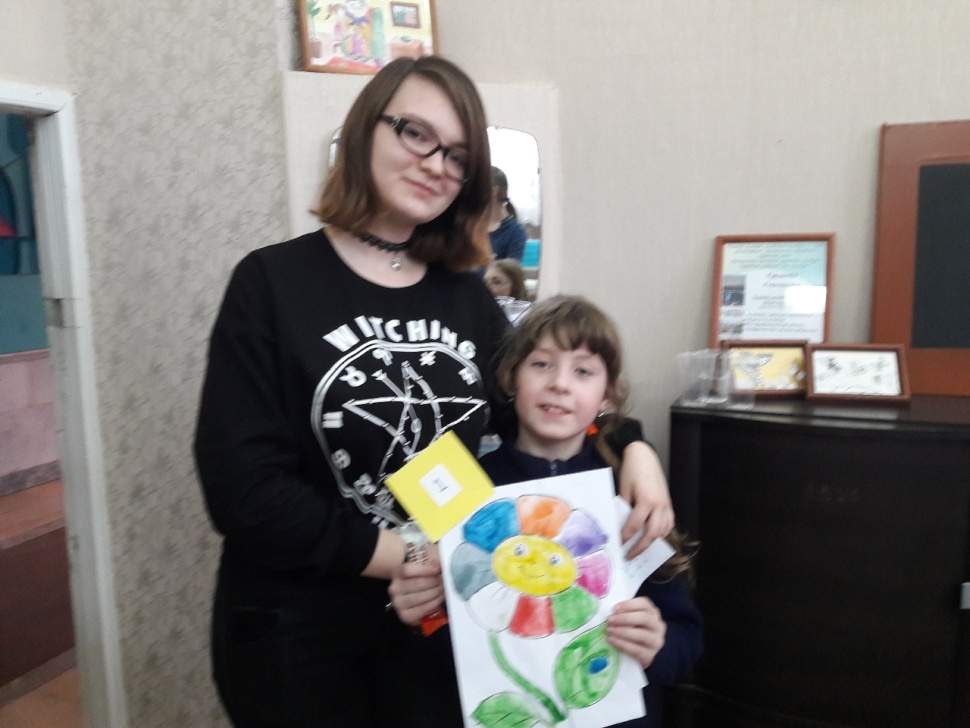 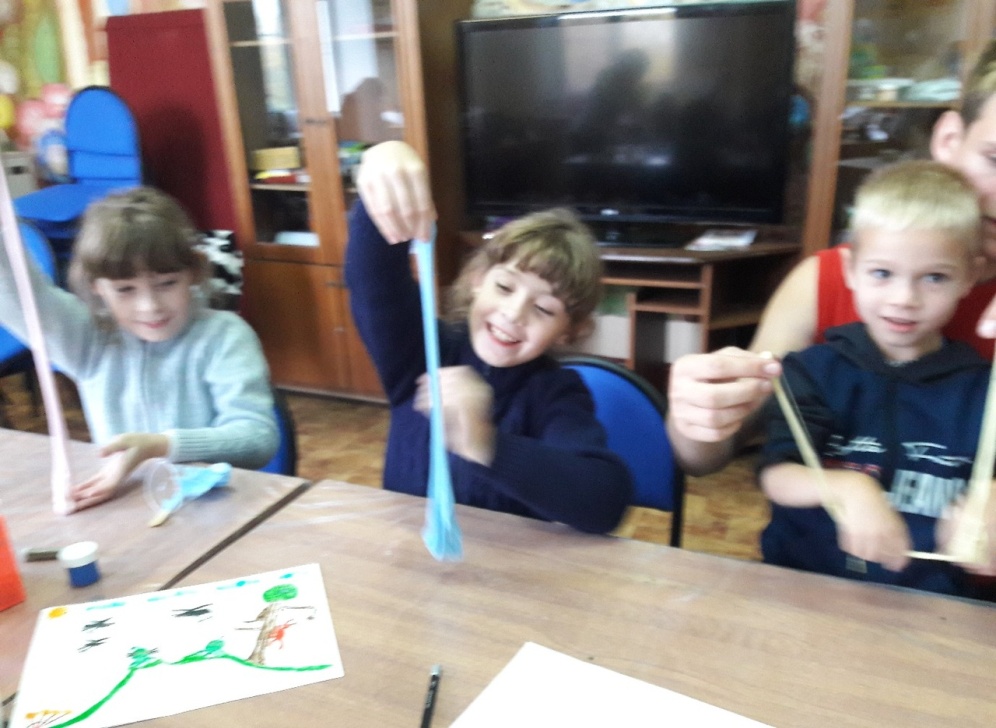 Спасибо за внимание!